Evaluation of OMPS sensor and EV SDR performance
NASA’s OMPS Ozone Science Team

NASA Ozone Product Evaluation and Algorithm Test Element (PEATE)

JPSS OMPS Science Operations Center (SOC)
Conclusions:
  Sensors are performing well
  Calibrations are very good; no sign of degradation
  Comparisons between IDPS & PEATE SDRs exhibit troubling differences
  Differences have little effect on ozone, but cause us to question IDPS SDR

We recommend AGAINST Provisional status at this time
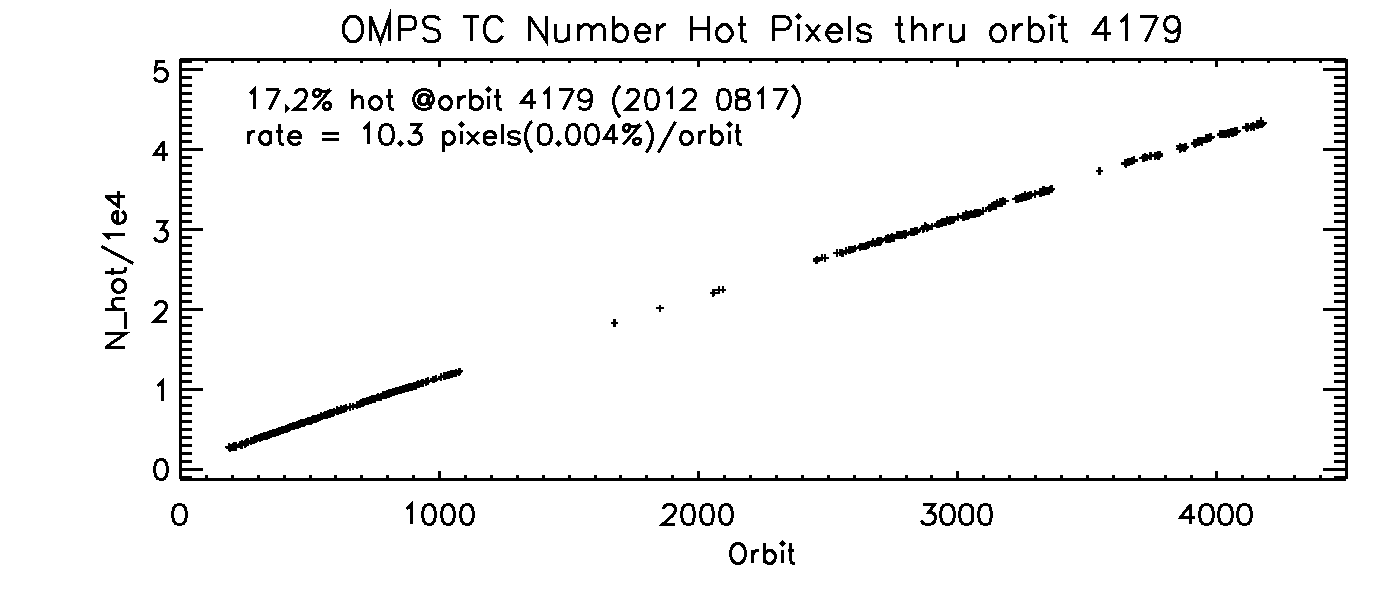 Increasing dark currents, as expected
Total Column
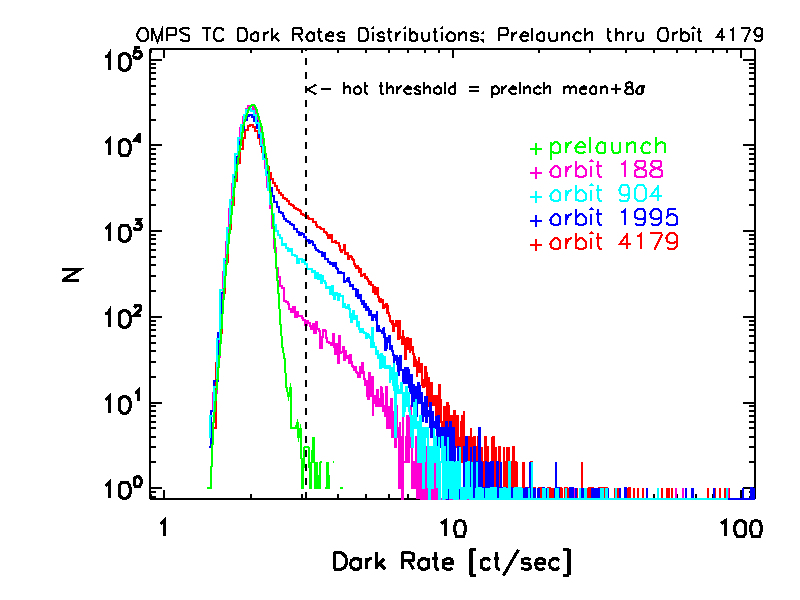 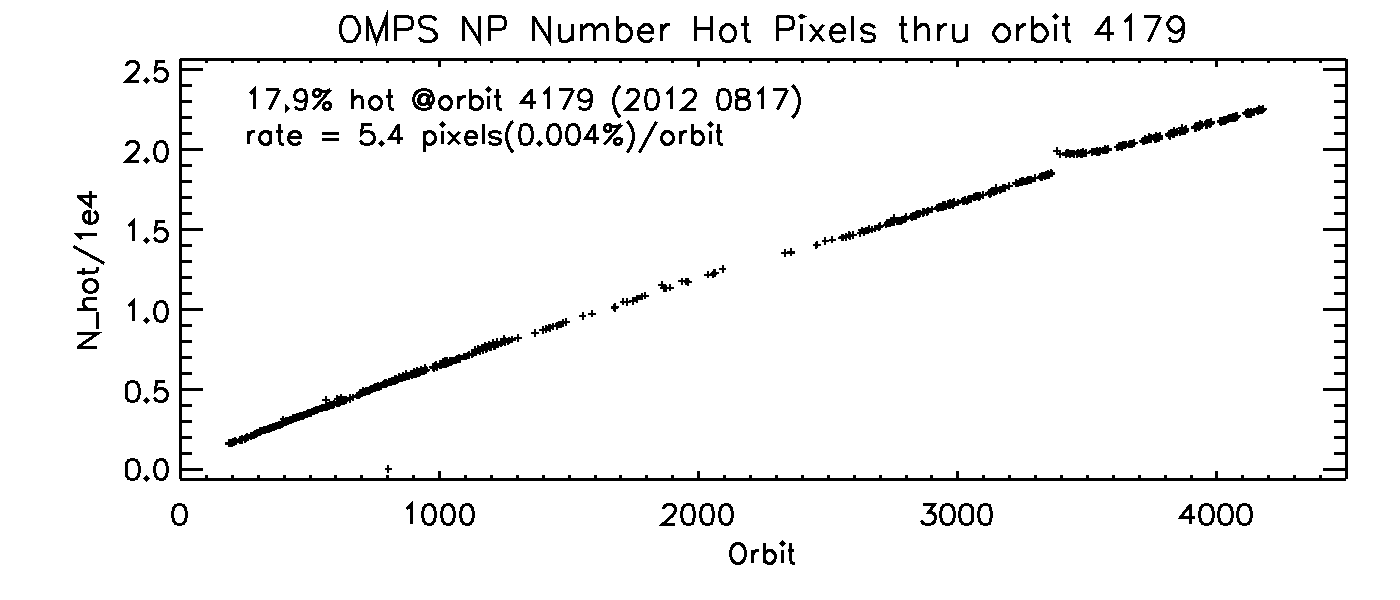 Nadir Profiler
A “hot pixel” is any pixel with a statistically significant increase in dark current since launch
Sensor linearity is stable
NP Linearity Measurement regression residuals
Orbits 230 - 1166
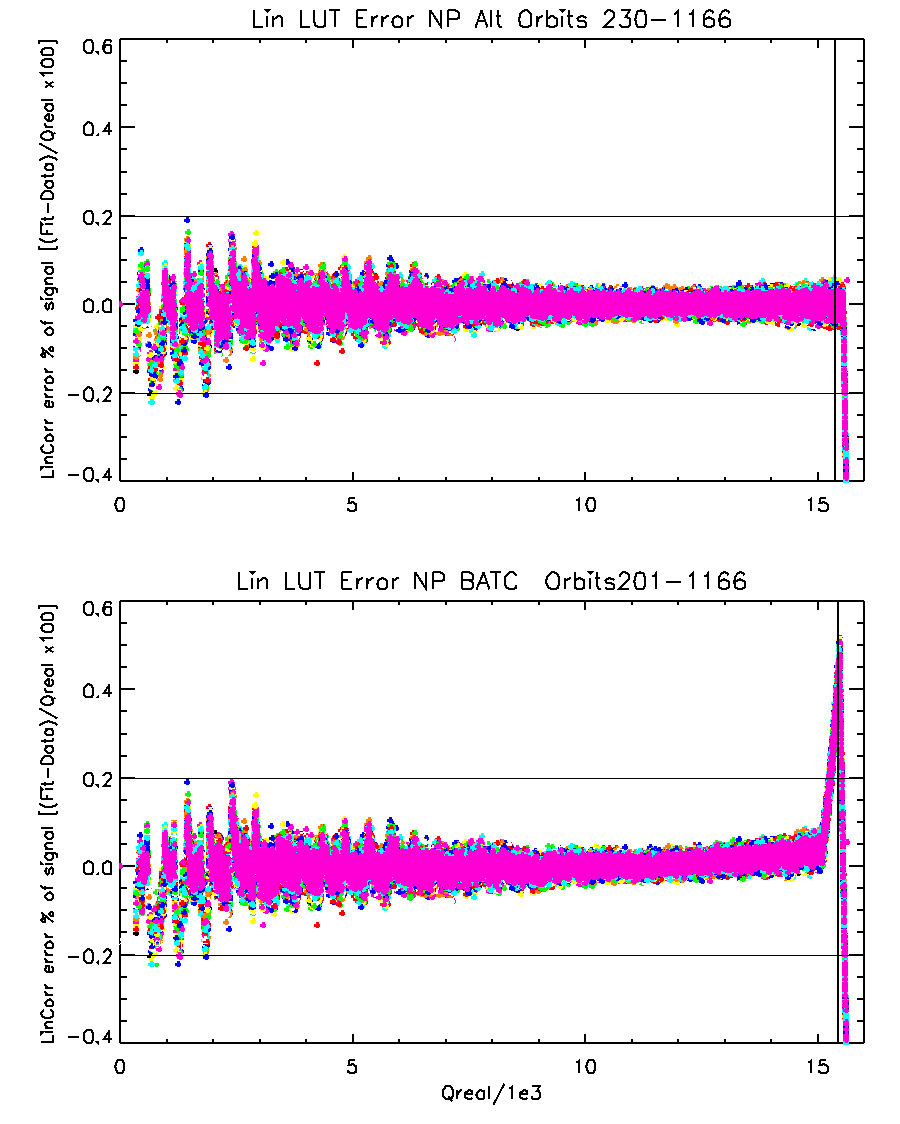 Knowledge spec. is ±0.2% over the full dynamic range
Qideal / 1000
Full well
Solar measurements show no evidence of sensor change
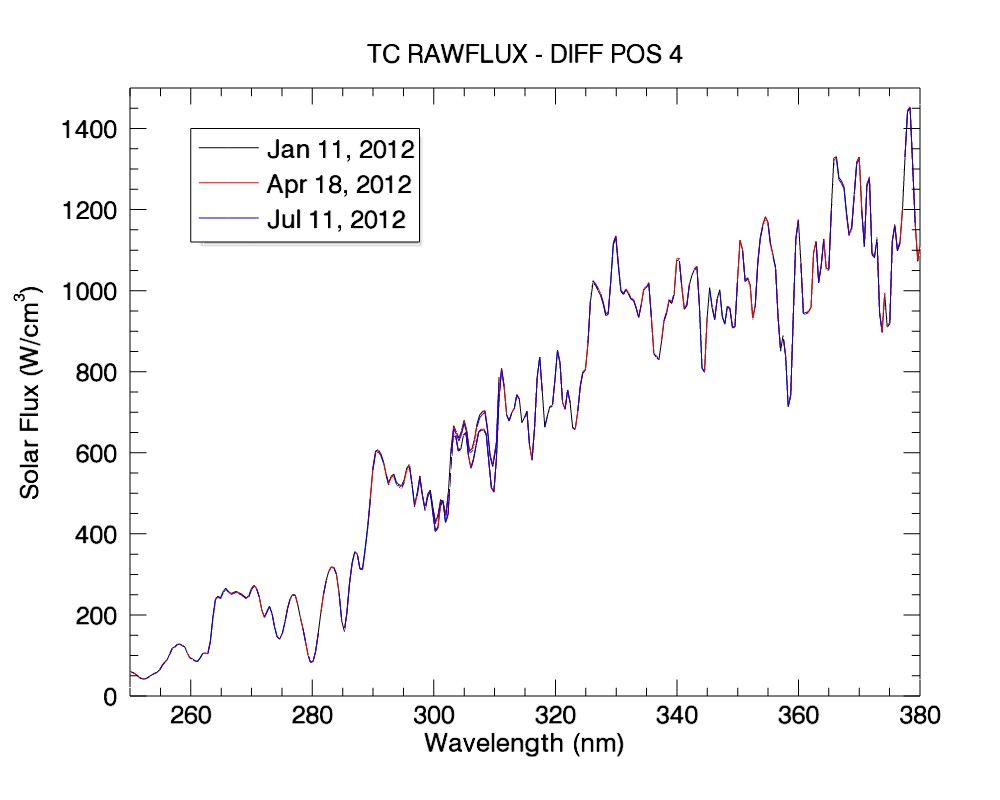 Neither Nadir sensor has exhibited signs of degradation since first light measurements in January, 2012 except possibly at the very shortest wavelengths.  Results also indicate that seasonally dependent sensor response corrections are very accurate.
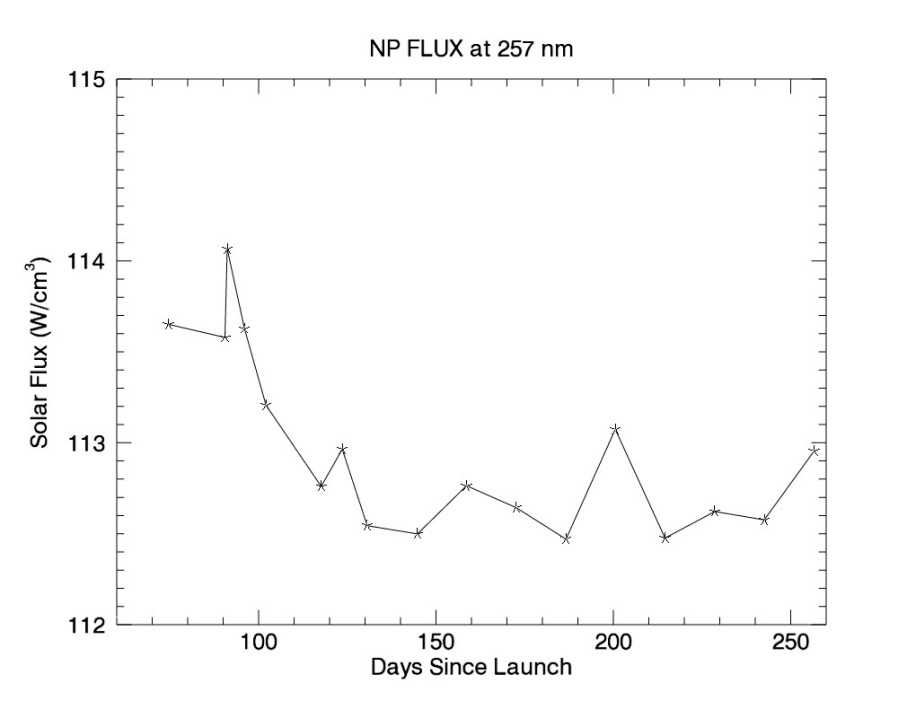 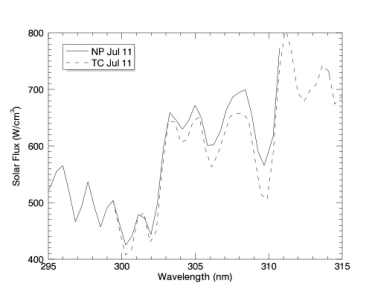 TC & NP wavelengths have been adjusted using measured solar spectra
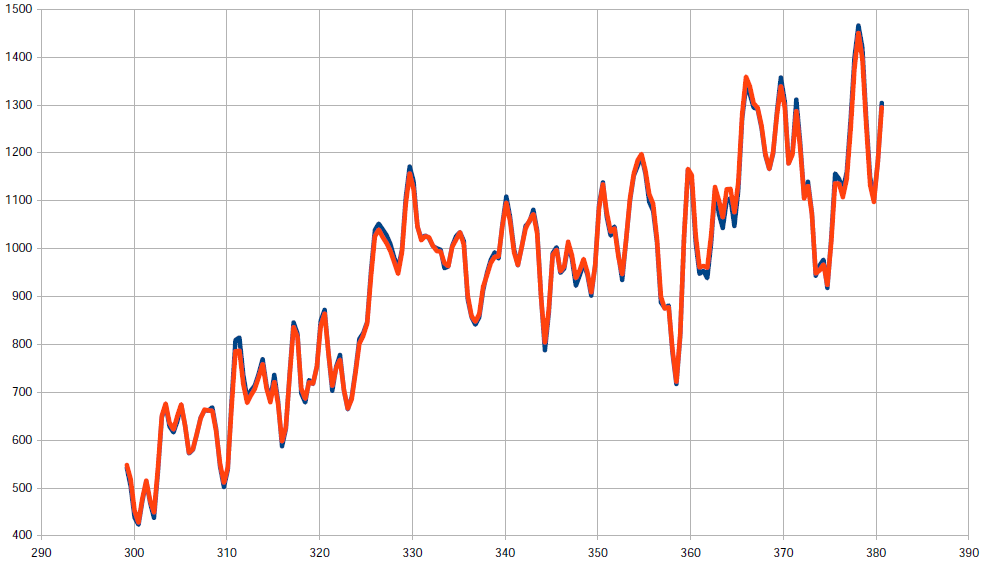 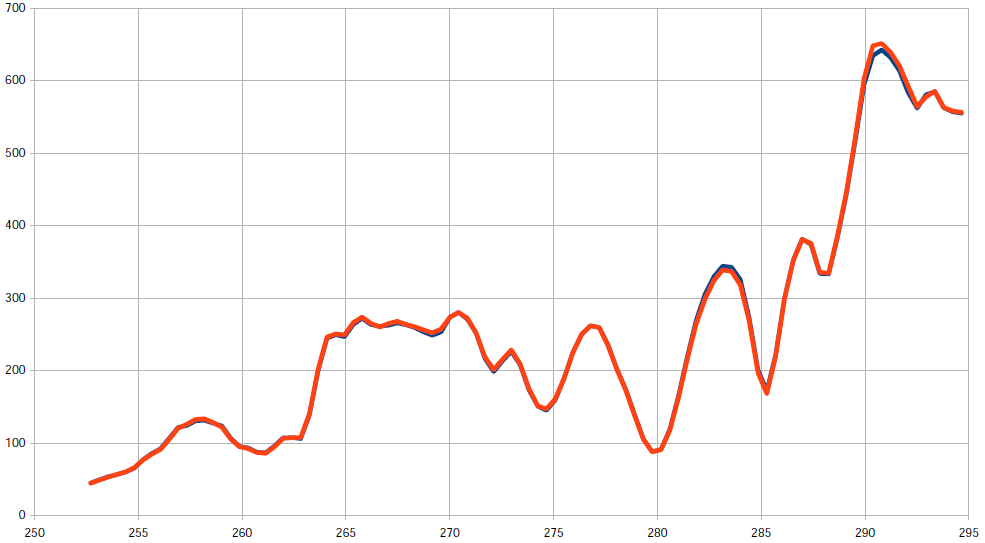 OMPS TC Measured
OMPS  NP Measured
Reference Spectrum
Reference Spectrum
The wavelength registration is derived by comparison with a synthetic solar spectrum based on ATLAS SUSIM and Kitt Peak (also used for Aura/OMI).
Wavelength (nm)
Shift results suggest an accuracy of ~1/100 pixel.
Wavelength (nm)
Solar spectra compare well with previous extraterrestrial measurements
OMPS Day 1 Solar Flux compared to synthetic spectrum after wavelength shift
OMI comparison to same synthetic spectrum
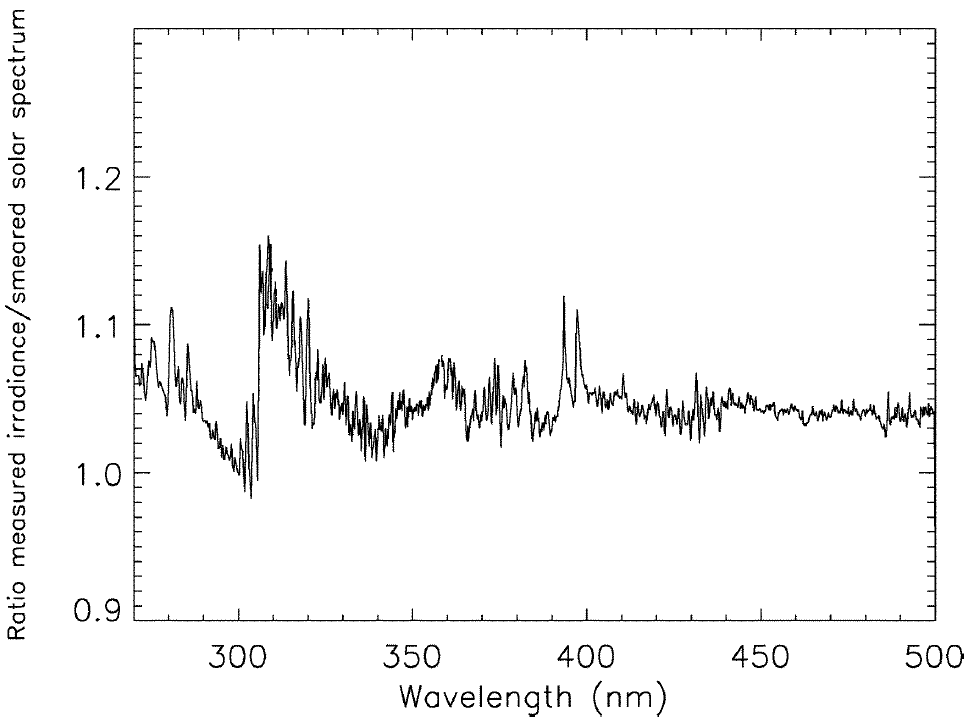 Colocation of TC & NP is reasonably good
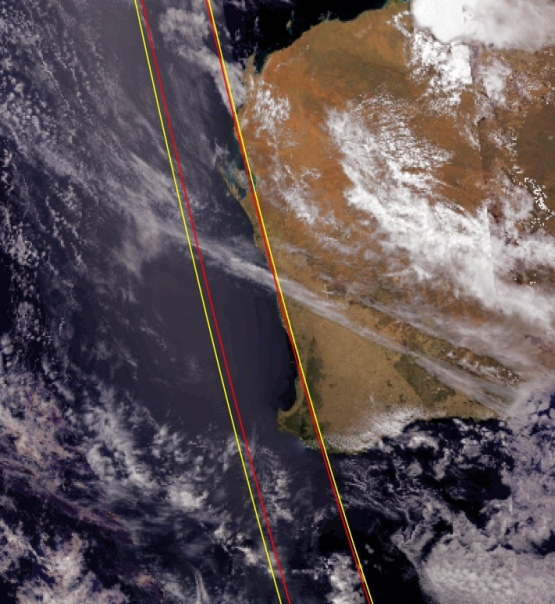 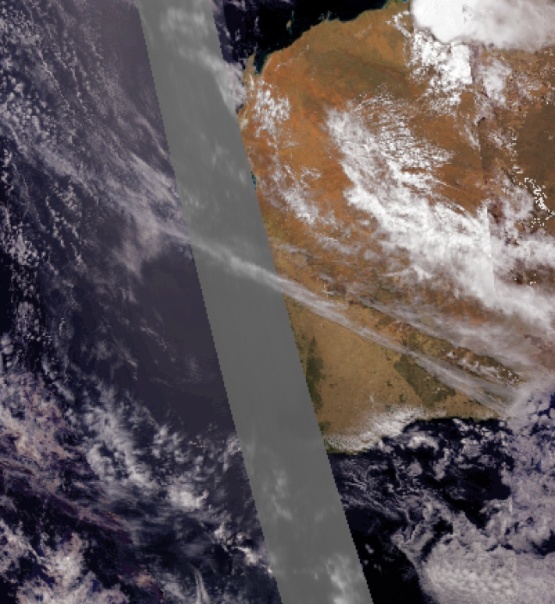 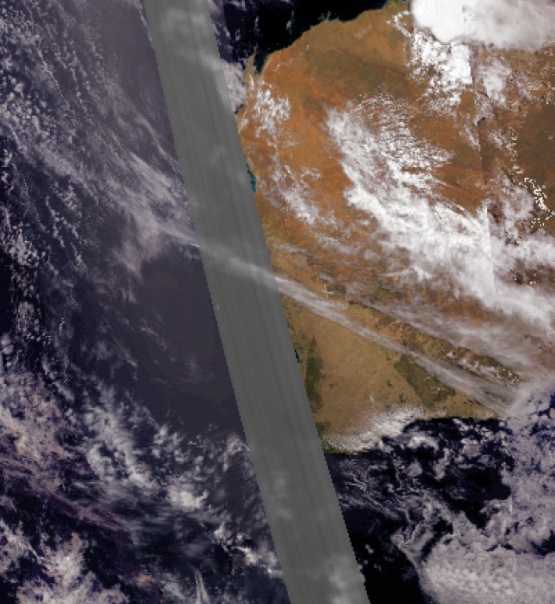 Nadir Profiler (NP) TOA Refl.
310.73 nm Band (35)
OMPS Swath Coverage on VIIRS Image
(yellow=TC, red=NP)
Nadir Mapper (TC) TOA Refl.
310.70 nm Band (33)
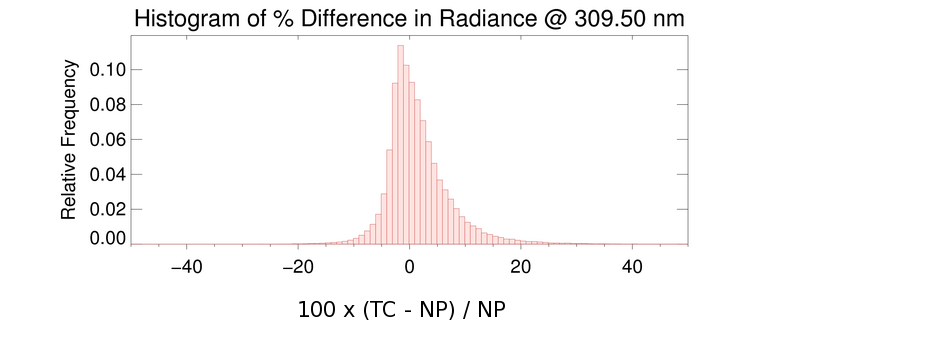 OMPS EV_COLOC Orbit 1616 over Western Australia on 2/19/2012
OMPS TC comparison with modeled TOA reflectances is quite good
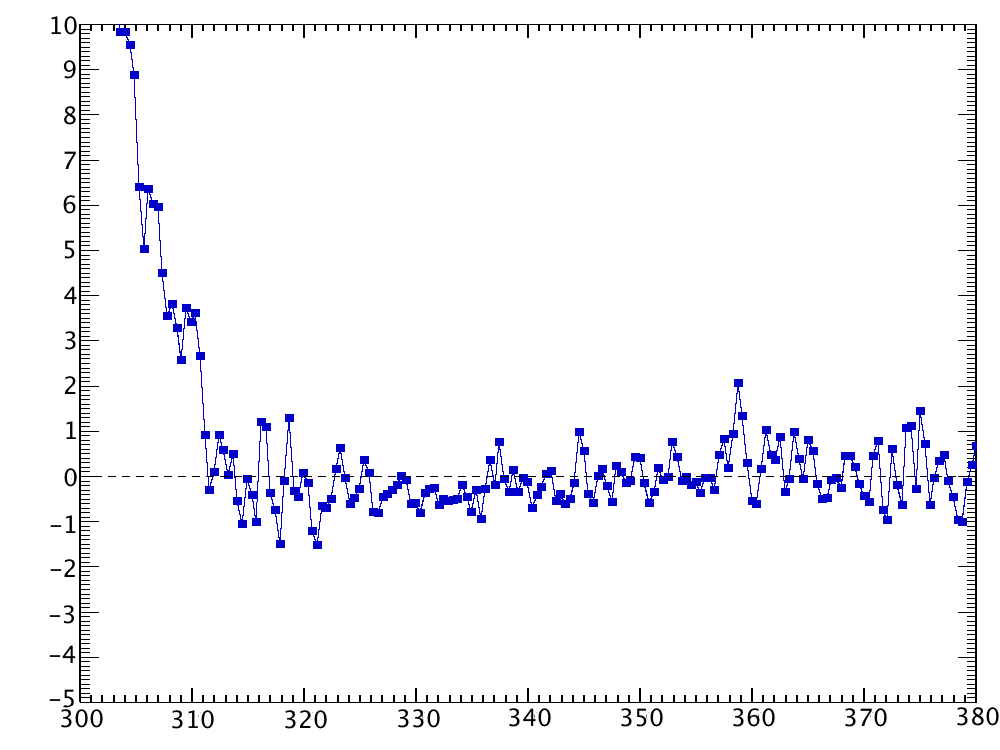 Co-locate MLS temperature, ozone profiles to OMPS TC measurements
Reflectivity < 0.10
-10 < latitude < 10 degrees
June 2012
Calculate TOA reflectances (radiance / solar flux) from TC viewing conditions, MLS profiles using radiative transfer code (TOMRAD)
Compare measured OMPS TC reflectance with calculated reflectance
Agreement seen to within 1% for wavelengths > 312 nm
Stray light seen for wavelengths < 312 nm
Consistent with pre-launch sensor characterization
Stray light
Position 19 (nadir looking)
Percent reflectance difference (meas – calc)
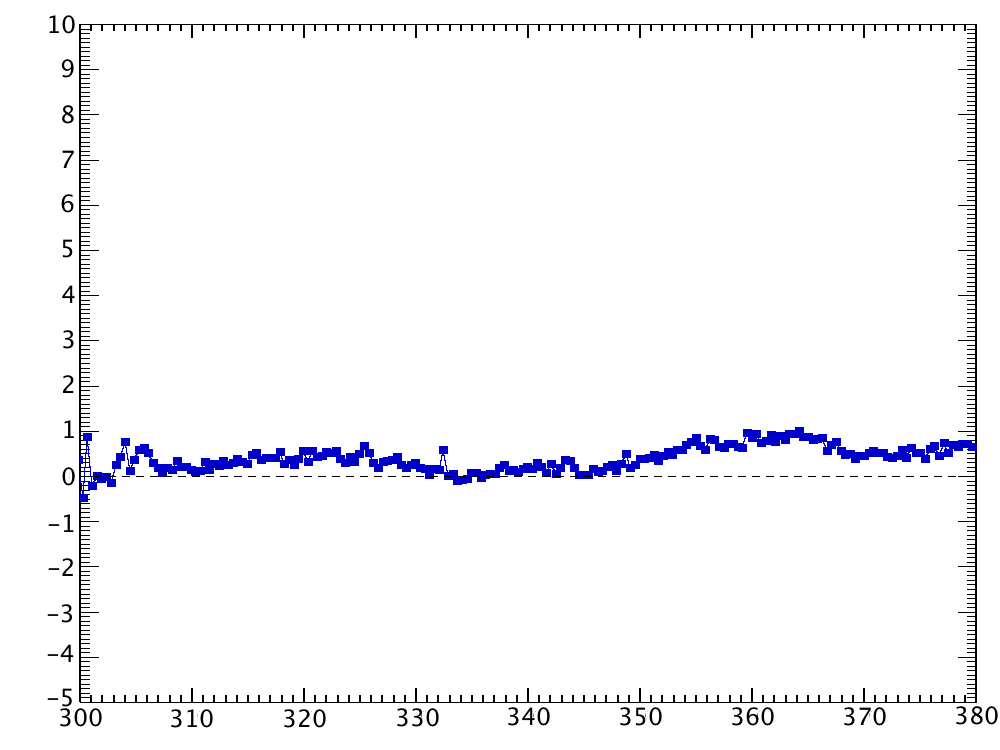 Structure seen in spectrum
repeats in all swath positions,
taken out through dividing by
position 18 (Raman scattering)
Position 19 / Position 18
Wavelength (nm)
OMPS TC cross-track calibration is typical
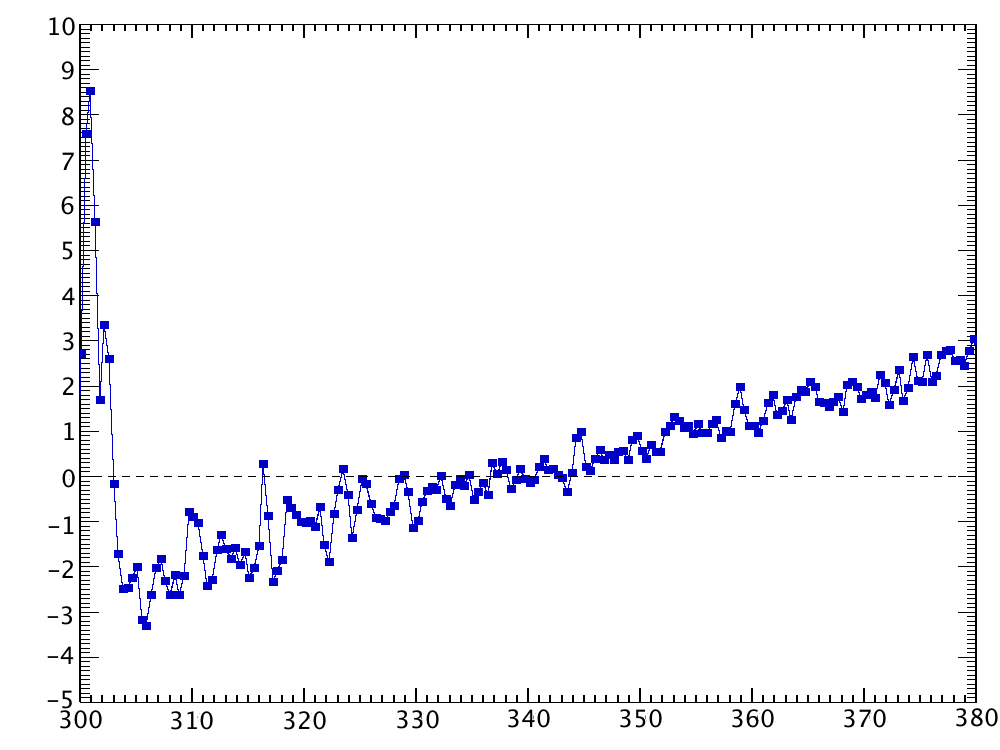 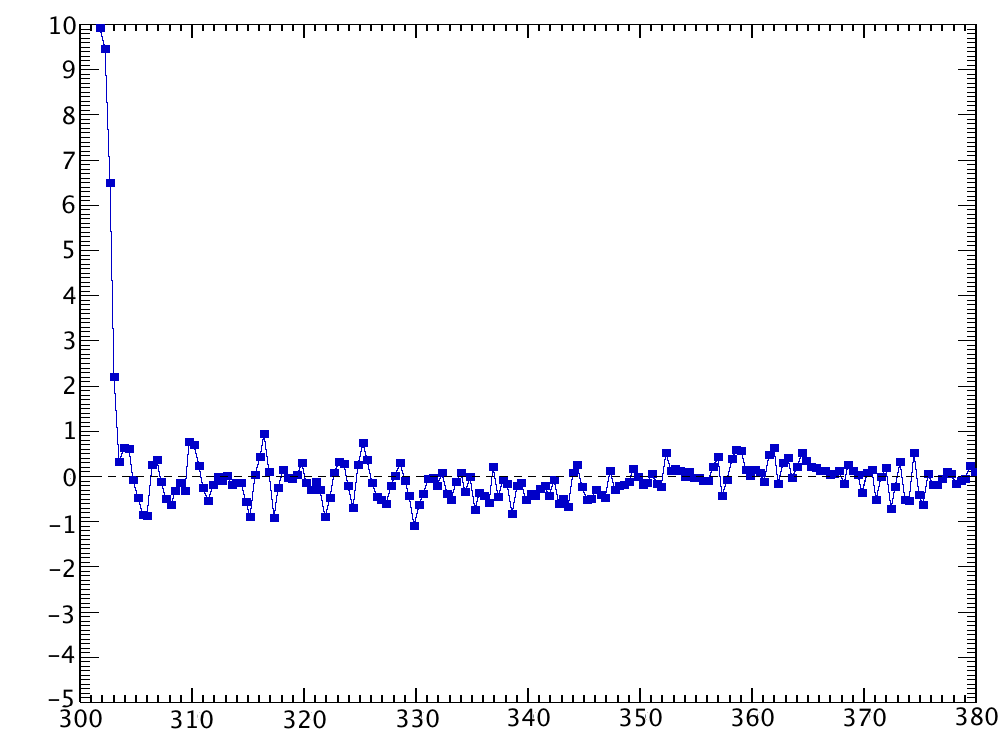 Position 1 / Position 18
Position 4 / Position 18
Difference indicates inconsistency
with MLS ozone profile, will lead to 
different total column ozone amounts
Problems at the far off-nadir positions lead to swath dependent ozone effects

Not unusual
Difference indicates
calibration issue
Percent NR difference (meas – calc)
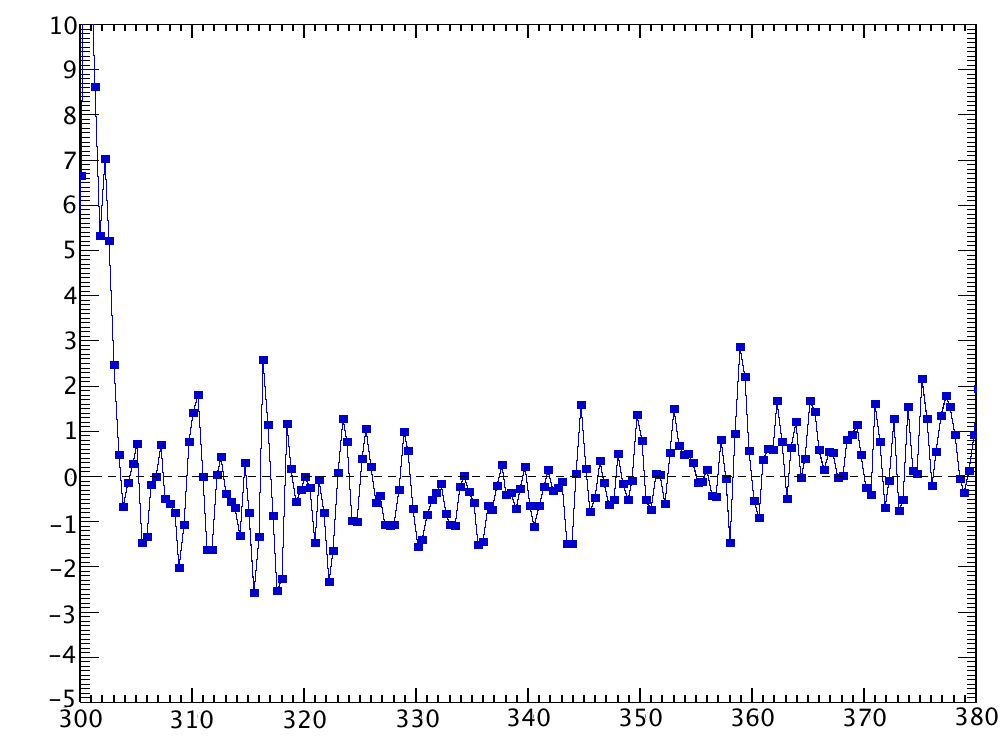 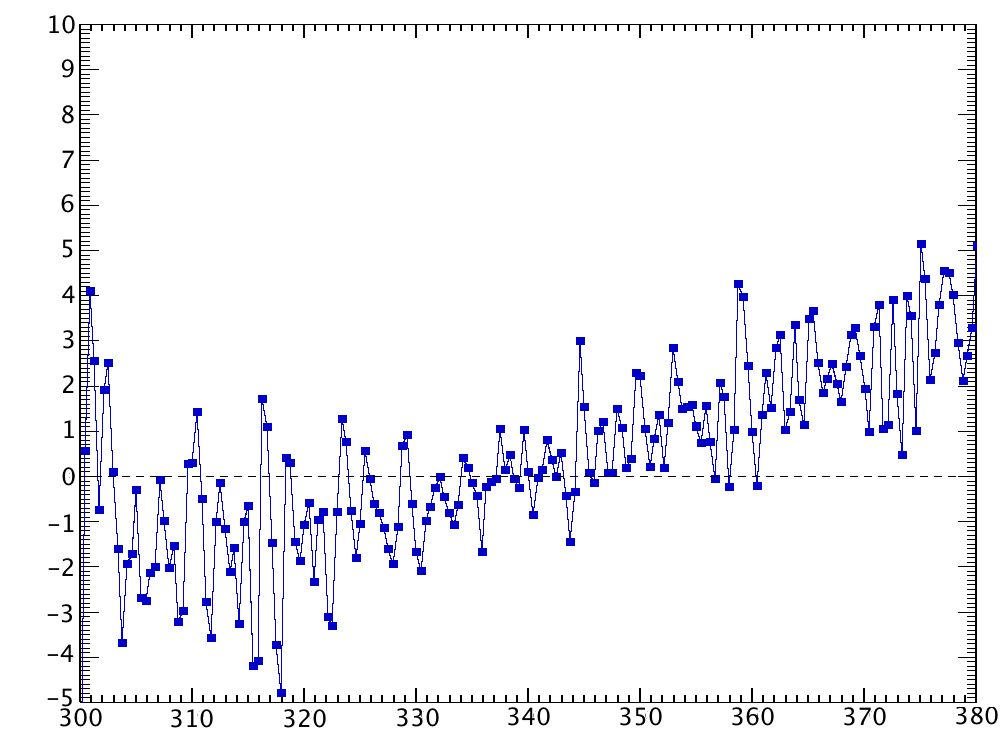 Position 36 / Position 18
Position 33 / Position 18
Difference indicates inconsistency
with MLS ozone profile, will lead to 
different total column ozone amounts
Difference indicates
calibration issue
Wavelength (nm)
NP stray light appears “as expected”
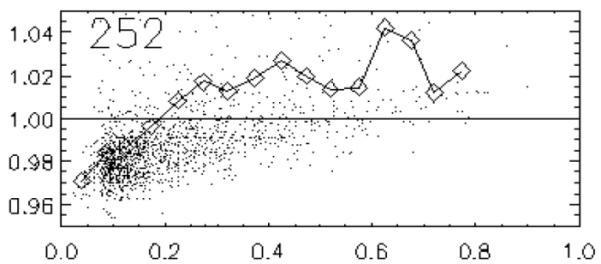 Pre-launch stray light model applied to real data
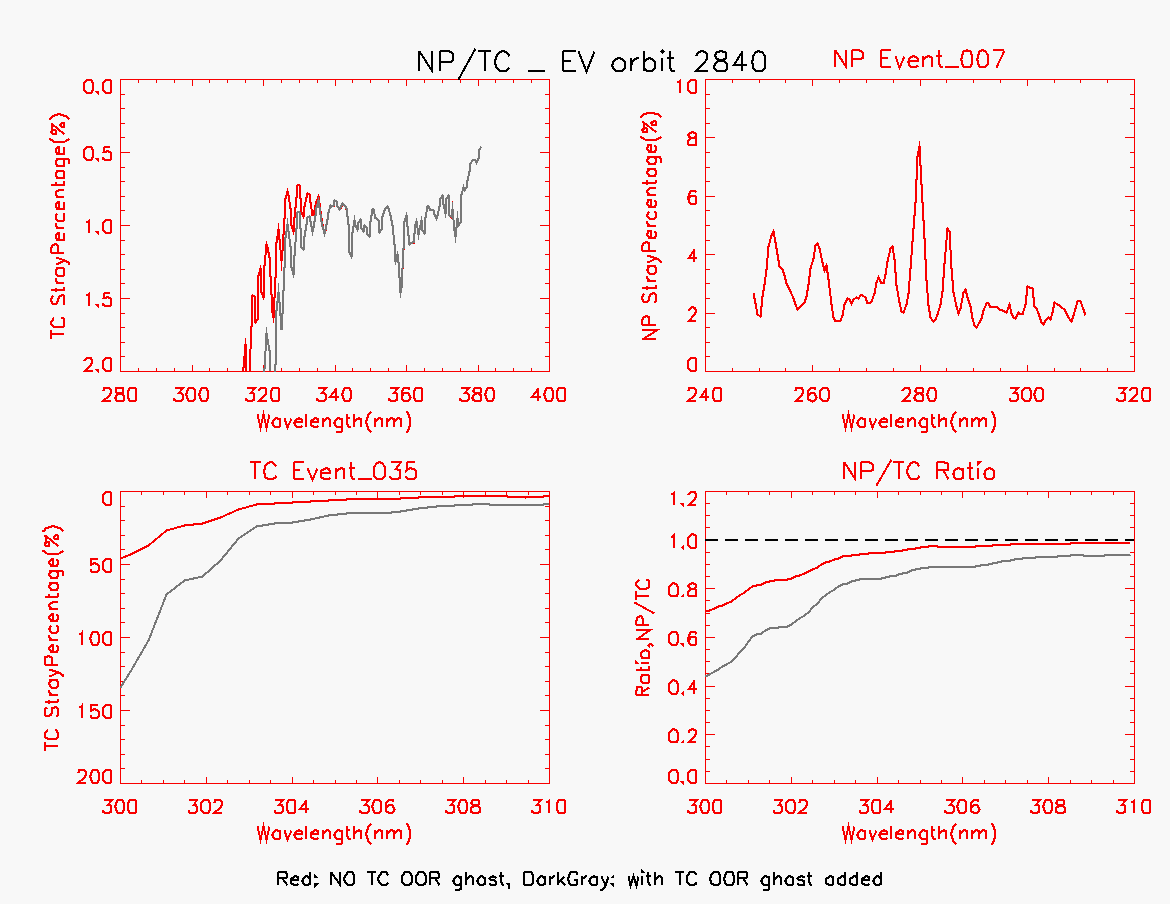 Orb 2840
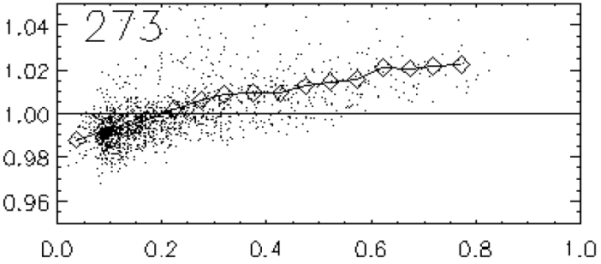 Model estimate
Measurement
+
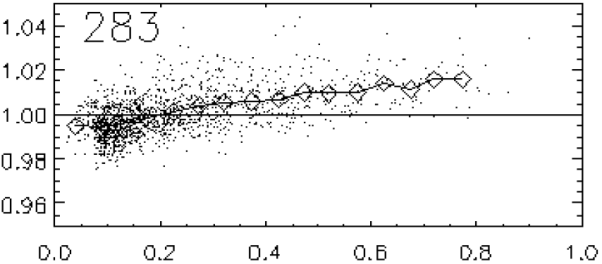 +
Radiance / cos(SolZA)
+
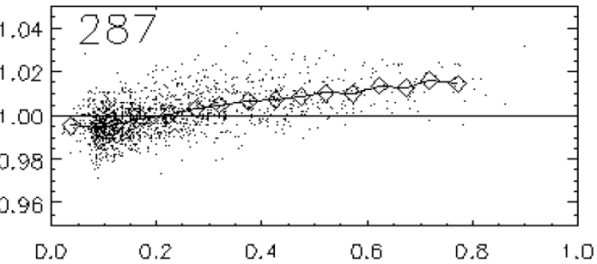 +
+
+
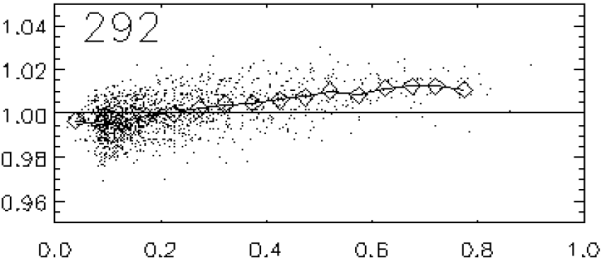 SBUV2 technique for stray light evaluation applied to NP
Errors in 1 mb O3 could be 5% or more
331 nm Reflectivity
TC stray light can be corrected
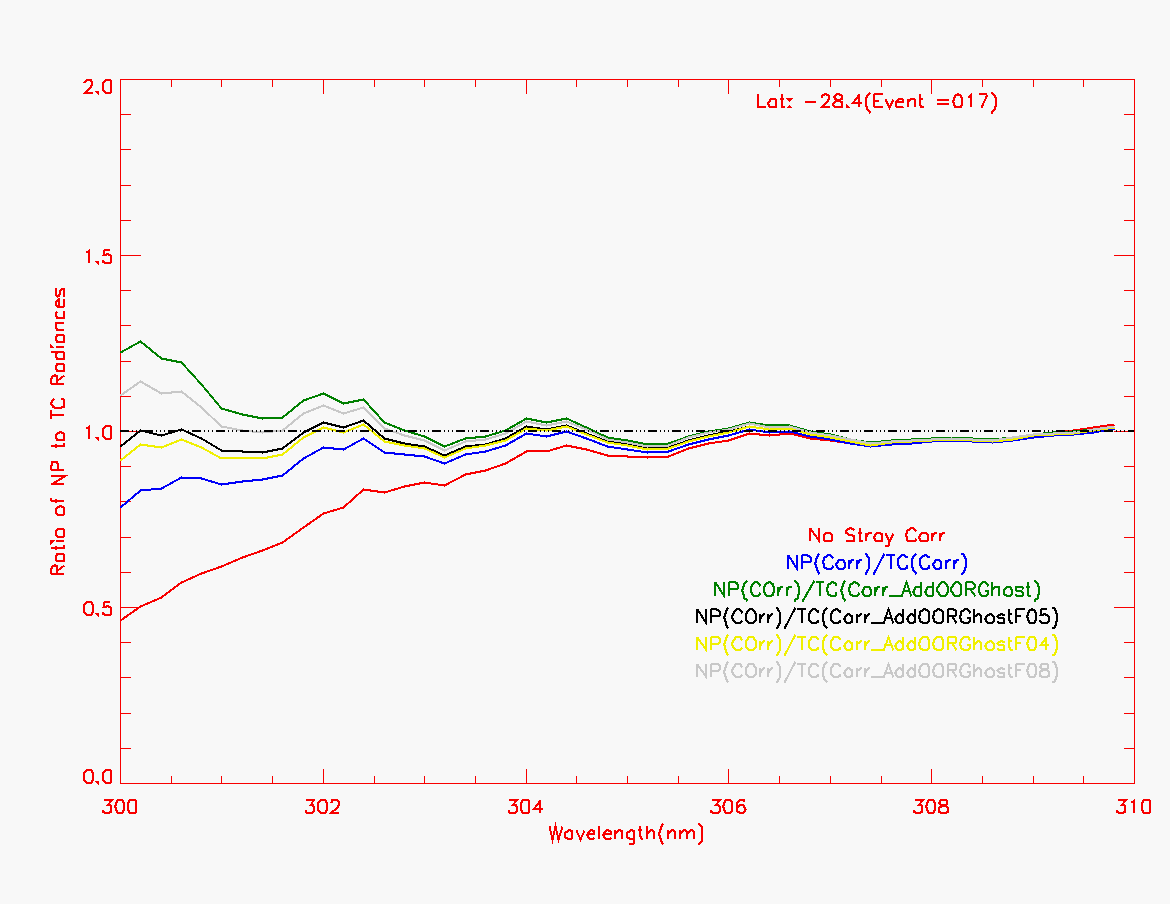 NP / TC Radiance Ratio
Assume NP radiances contain no stray light in the overlap region (300 – 310 nm)

Use TC / NP comparison to tune ghost

Best result yields ±5% residual errors at 300 nm (except at high SolZA)
Orbit 2840
No Correction
Basic Correction
Basic Correction + various ghost models
TC Stray Light is partly caused by a ghost from 417 nm – not well characterized pre-launch
OMPS Operations
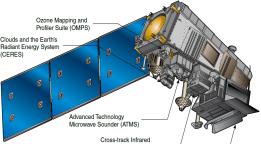 The OMPS SOC utilizes the NASA Cal. SDR product to maintain Flight and Ground calibrations
IDPS
C3S
OMPS RDRs
Fast Track & Diag. Flight Tables
NGAS
SD3E
LUTs
Flight calibration operations were modified after launch to optimize measurements
OMPS Science Operations Center
NASA Cal. SDR
O3 PEATE
Analysis Results
OMPS SOC delivers Cal. tables
Flight calibrations modified after launch
3orb Solar
Every 2nd week
EVNCAL – 1 orbit
Every week
Modified
Original
Orbit 1
Orbit 2
Orbit 3
EV_4WK_DC – 1 orbit
Every 4th week
EVLED_Closed – 1 orbit
Every 4th week
Updated dark calibration sequence
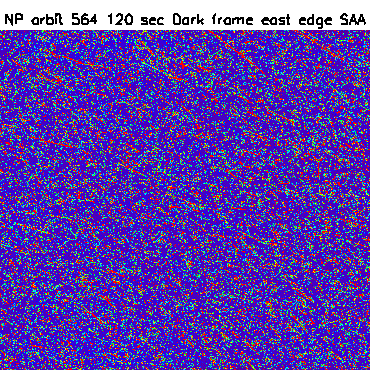 Original dark sequence was not optimized for transient removal
Before transient removal
Dark Correction for 7.5 sec TC Image
(row by row mean)
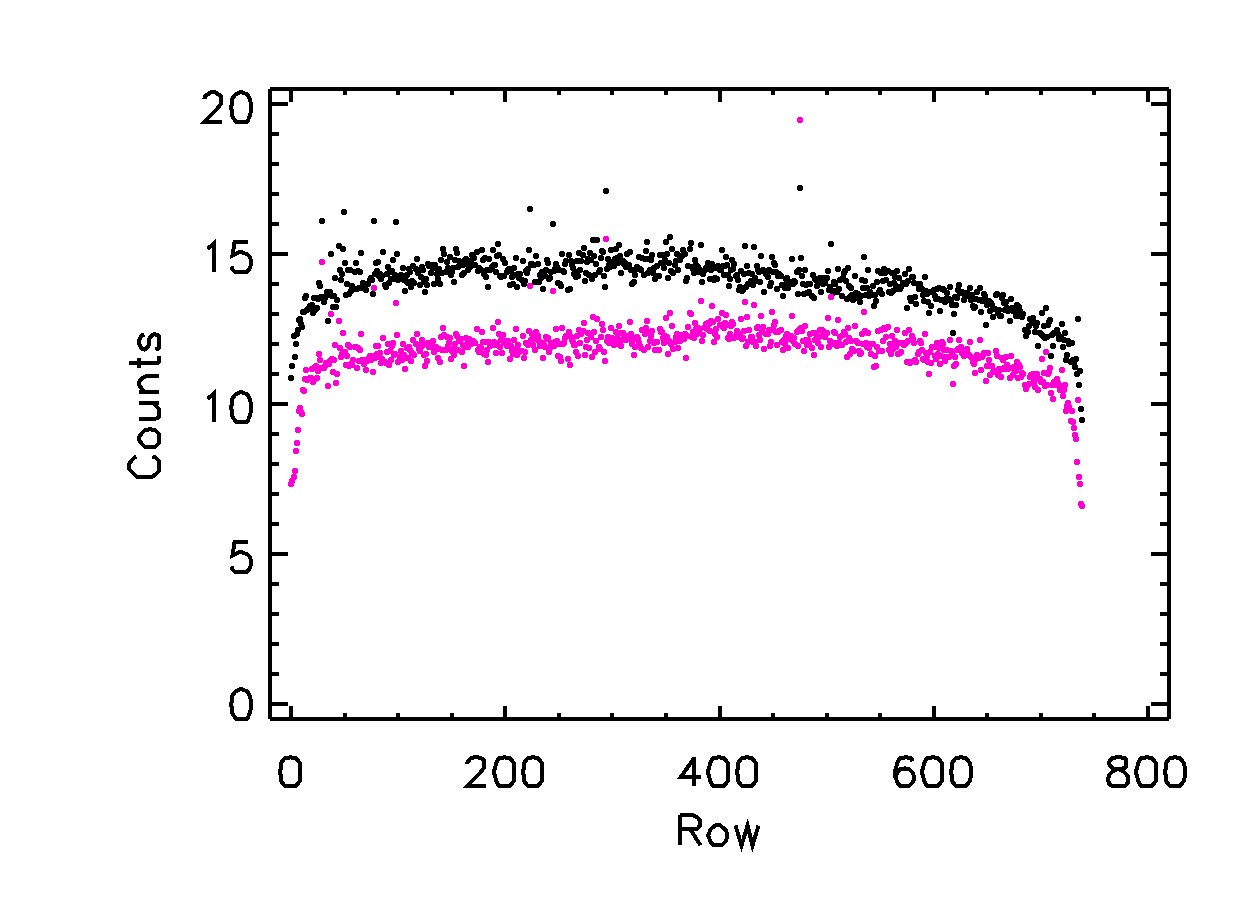 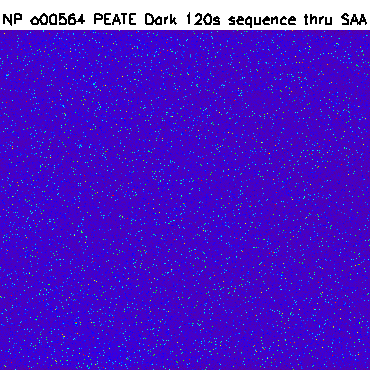 PEATE / SOC Darks
Original Cal. Darks
After transient removal
We do not currently  understand this small dark current difference
Solar noise driven by diffuser features
NP Working Diffuser ratio:   Aug. 31 / Mar. 21
β=18.95° / β=18.95°
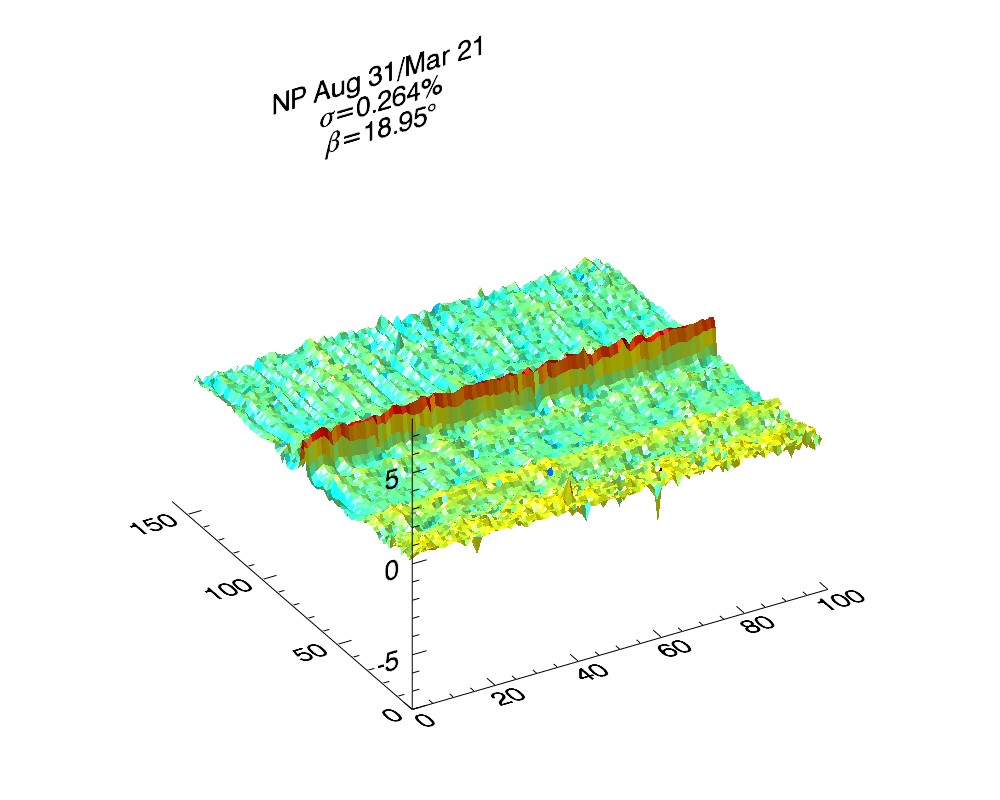 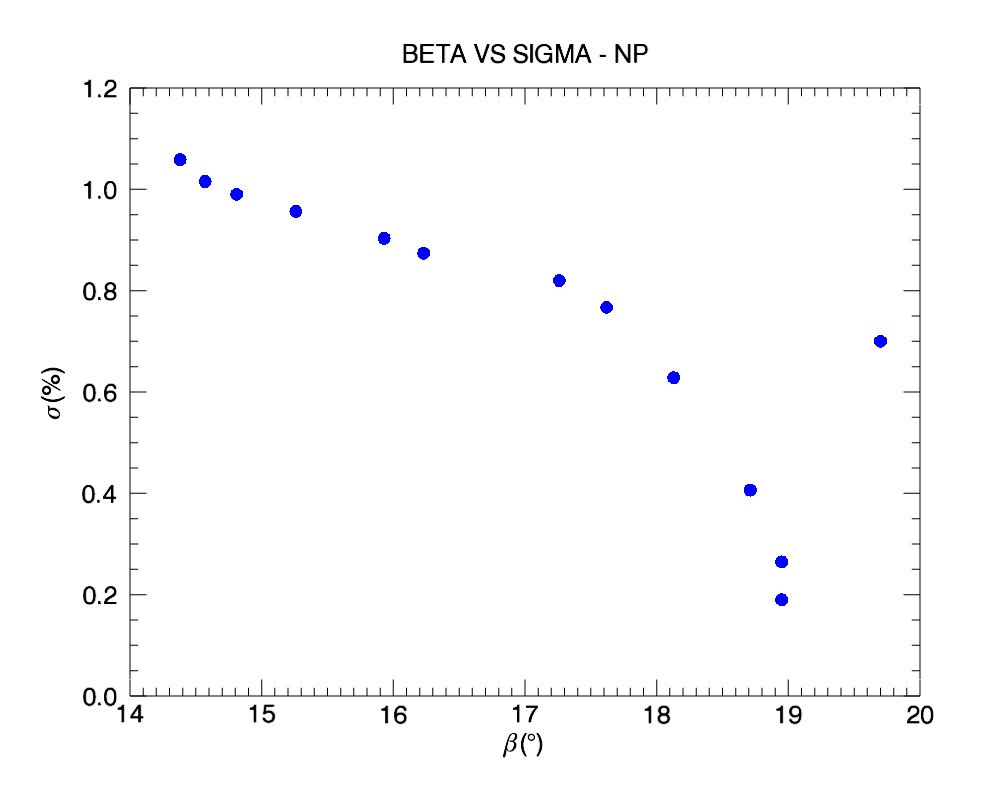 NP
σ of ratio to Mar. 21 (%)
Solar β Angle (degrees)
NP Working Diffuser ratio:   Jun. 27 / Mar. 21
β=14.57° / β=18.95°
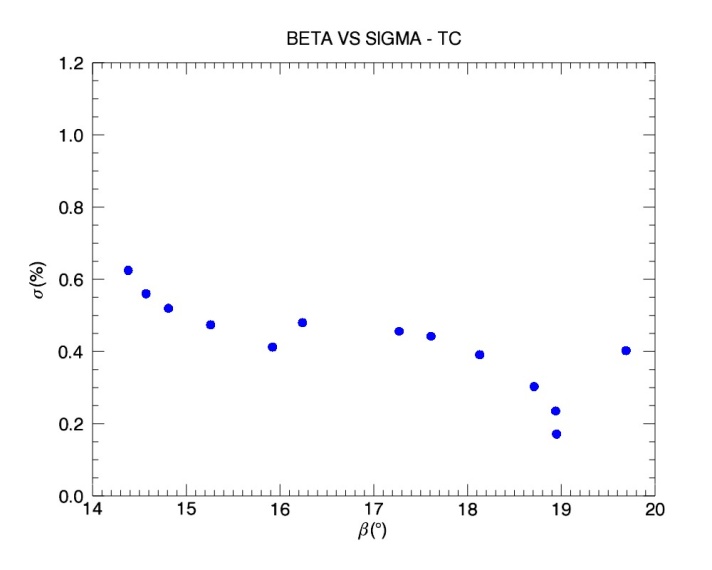 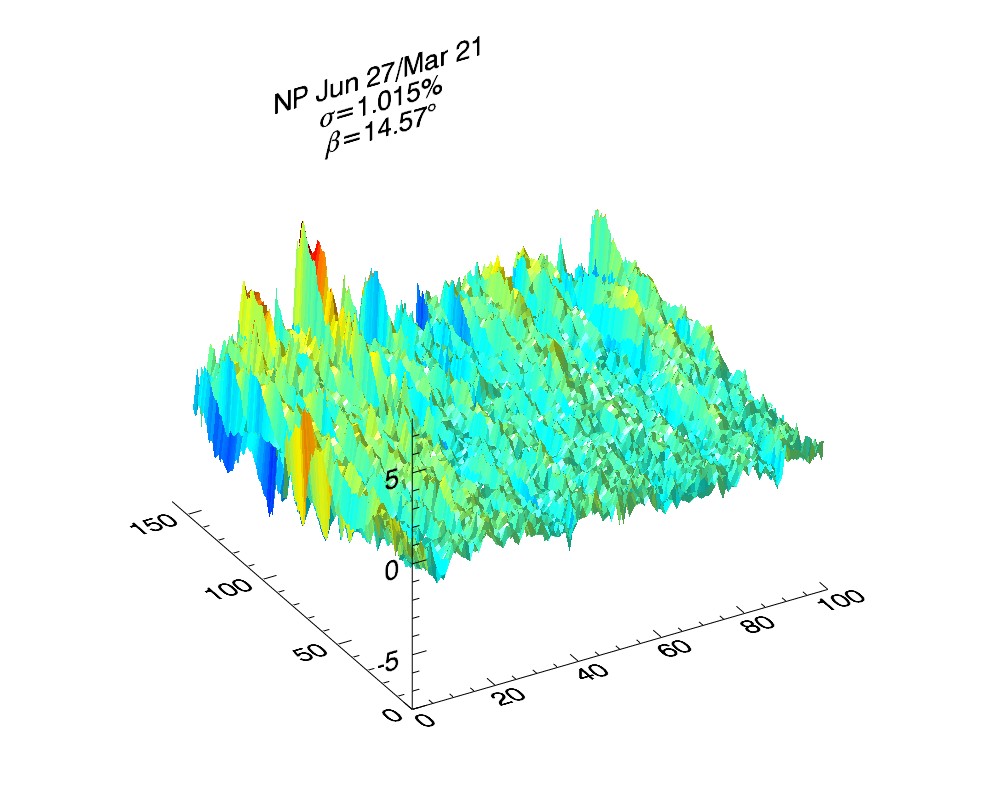 TC
Special solar data resampled to study diffuser feature reduction
3-image running aggregation
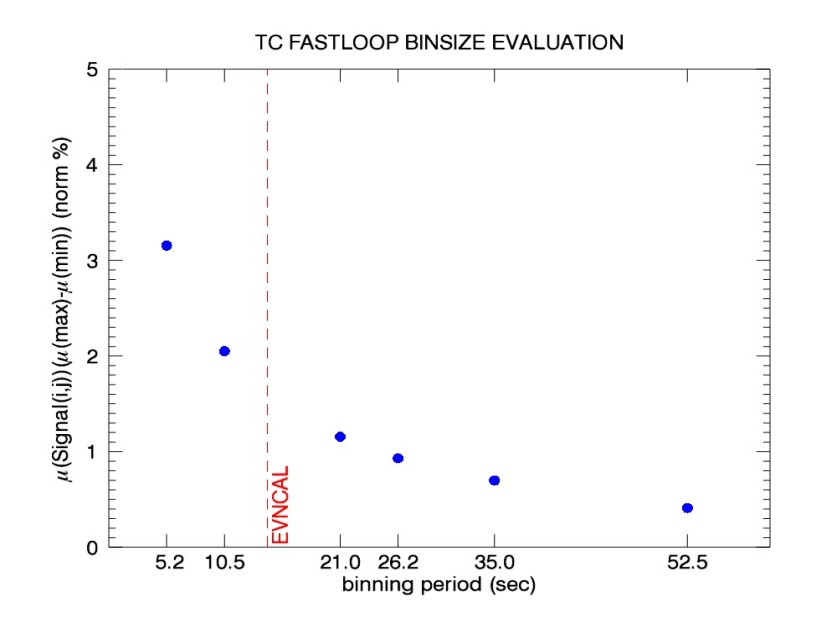 Solar sequence lengthened  to reduce noise from diffuser features
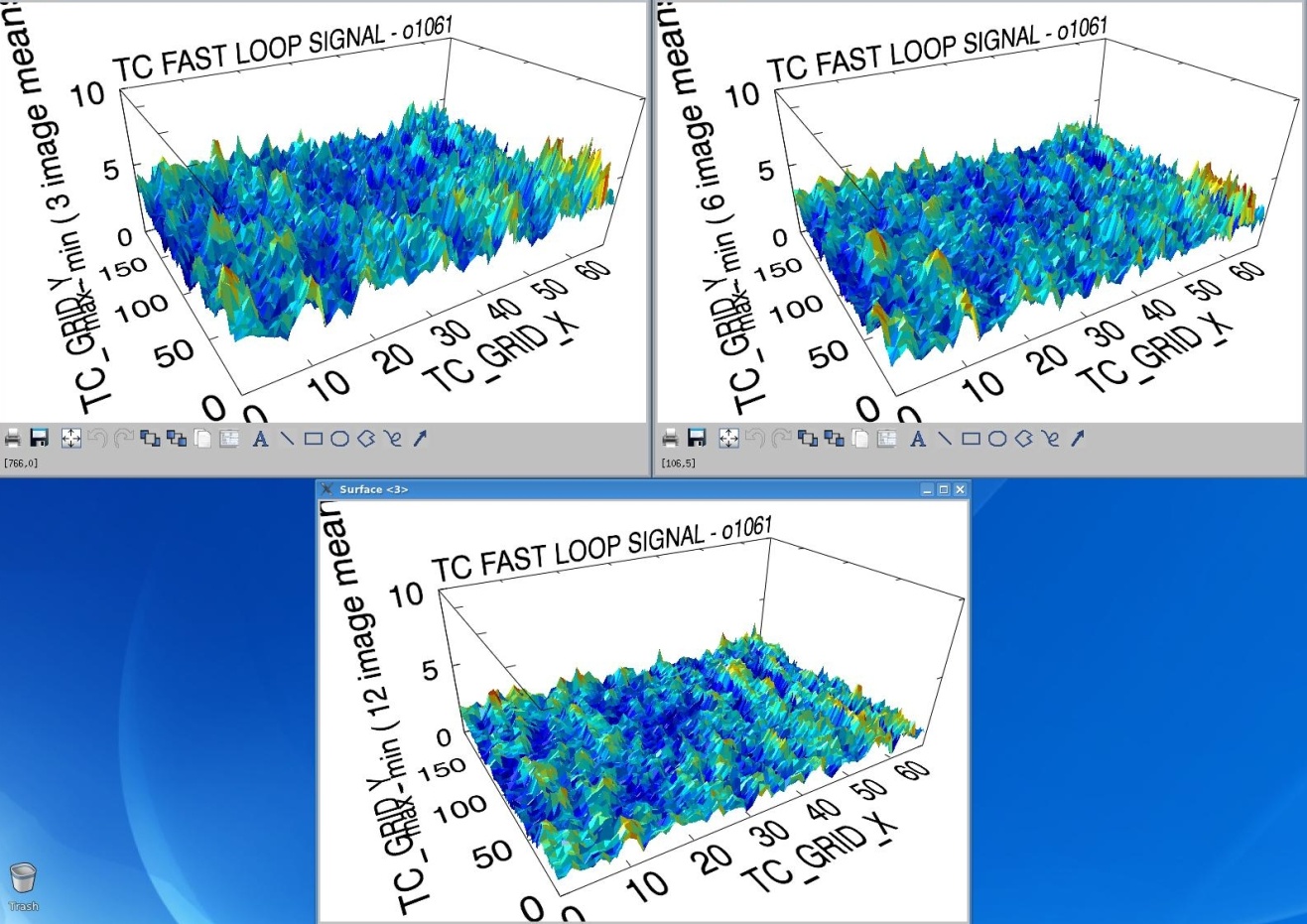 Original solar sequence
New solar sequence:  ~ 80 sec
12-image running aggregation
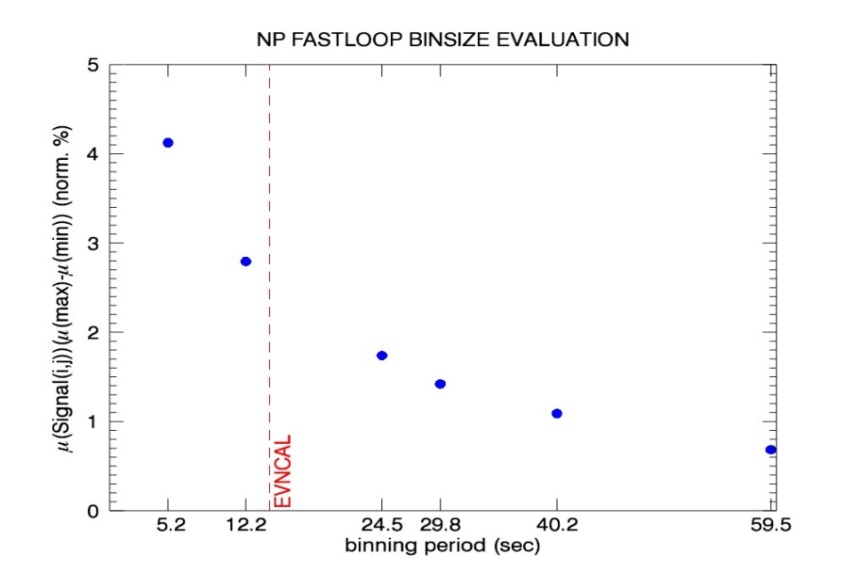 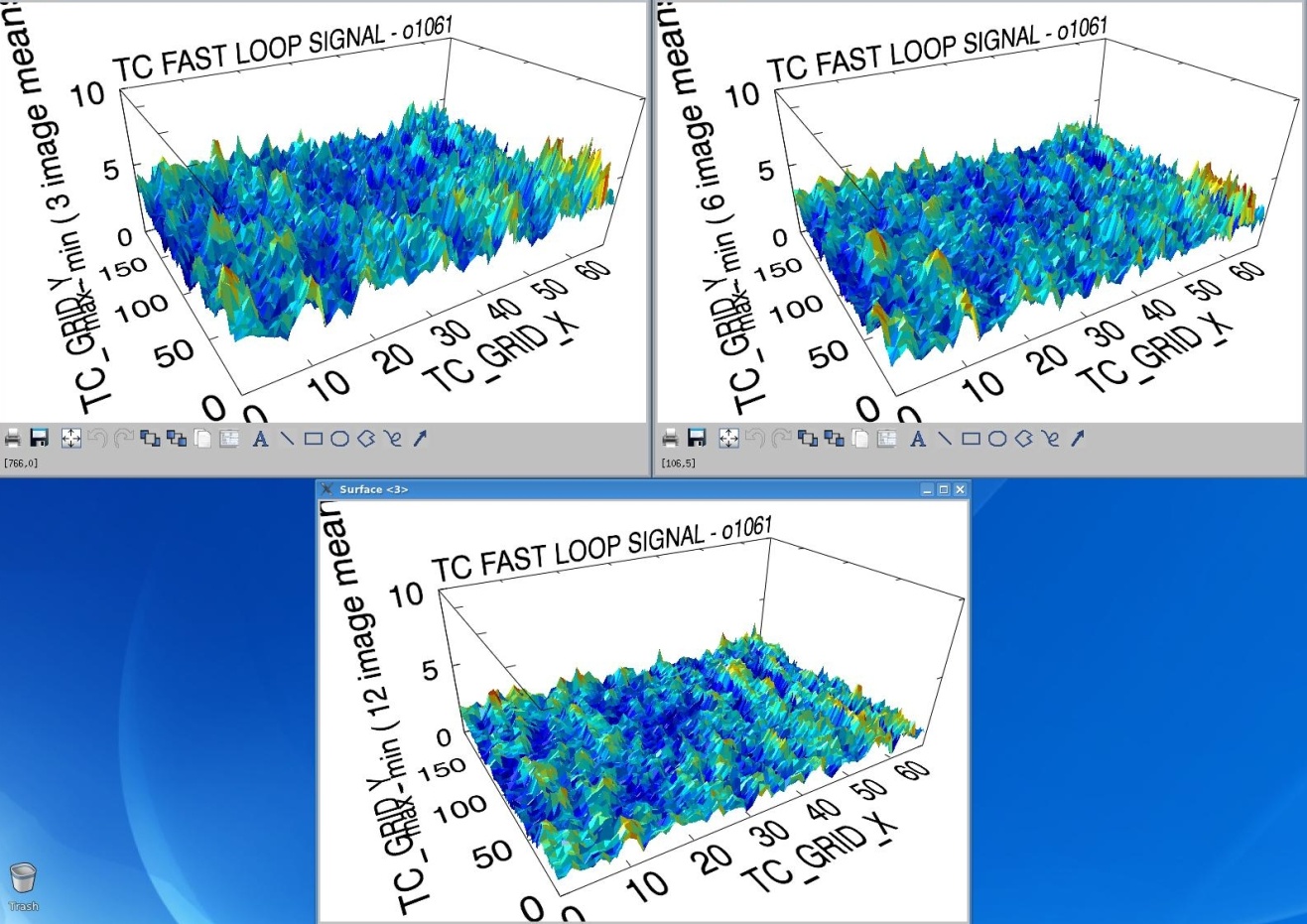 Original solar sequence
NASA evaluation of IDPS OMPS SDR
What does the SDR do?
Radiance = [ Raw Counts – Bias – Smear – Dark – StrayLight ] x Cal. Consts.
Not implemented
Problems
OK?
OK
Problems
Smear, Dark, and StrayLight are small corrections, so  radiance errors are small


Some problems have clear resolutions
For others the cause is still under investigation

EV SDR not understood well enough for Provisional
But ….  we believe this evaluation is about establishing confidence in SDR
Transients in smear region not corrected
Derived Radiance (right side)
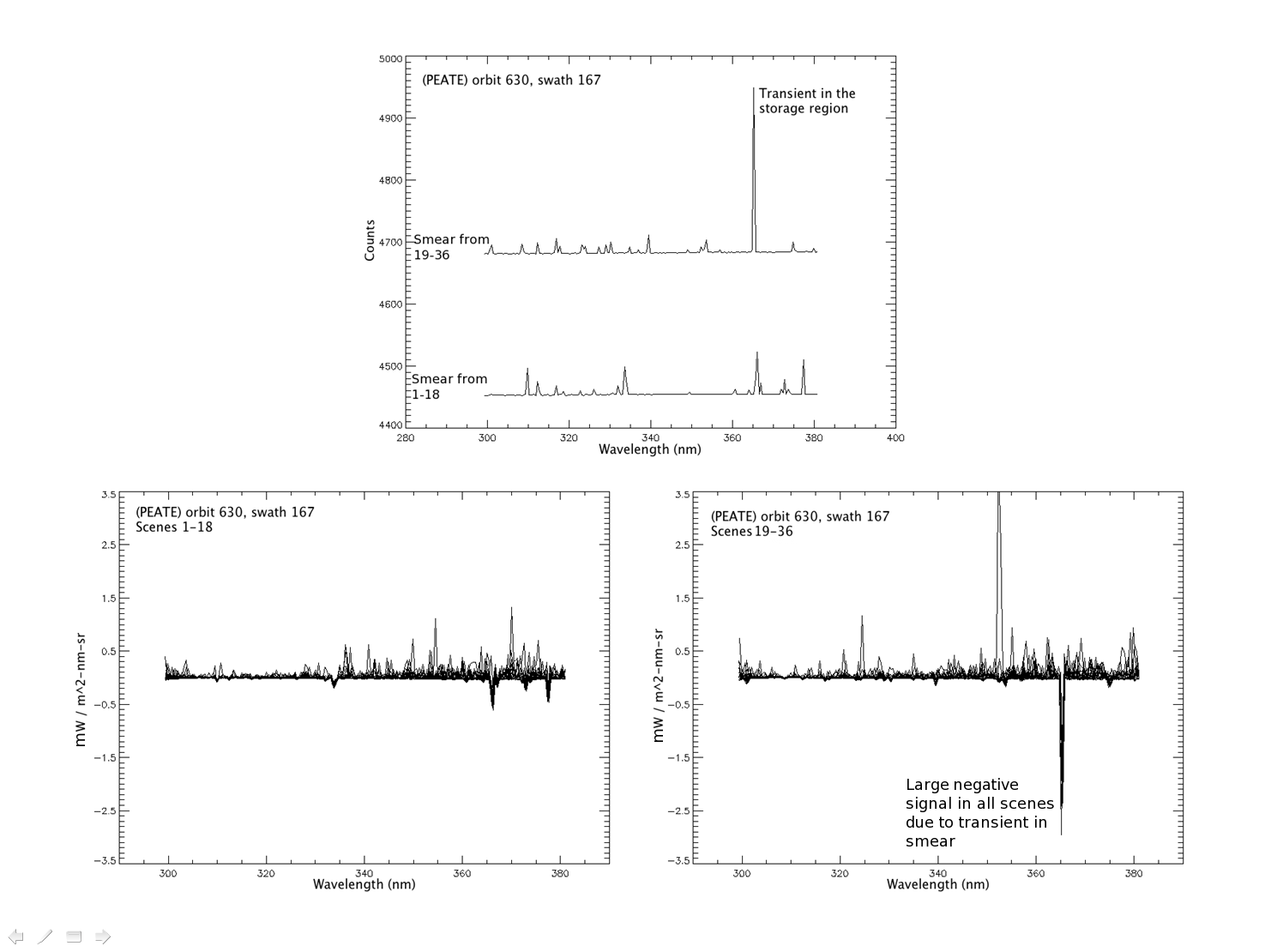 Smear is the only correction derived directly from Earth scene data
Smear Signal
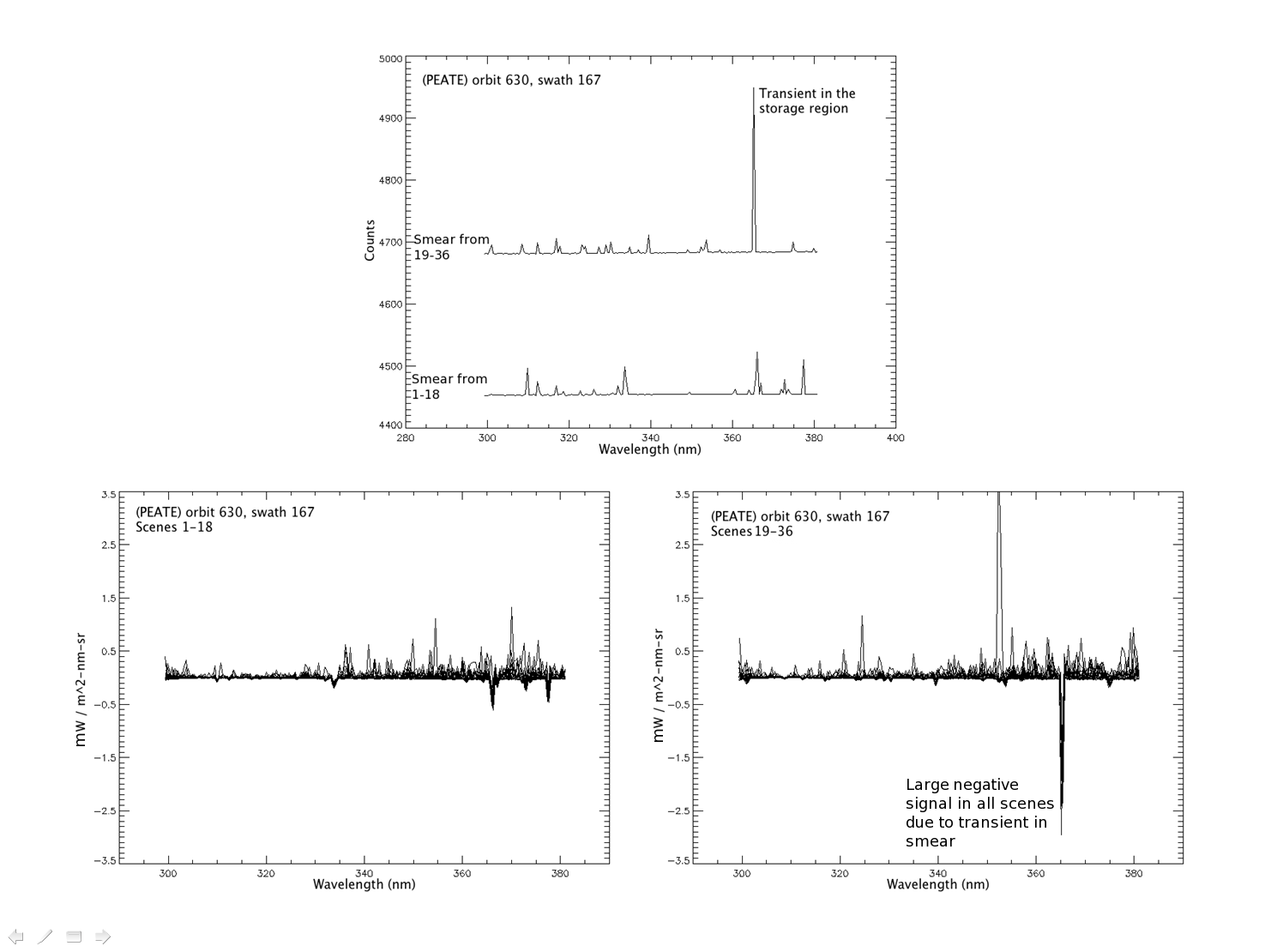 These data are doors-closed, so radiances should be zero
Derived Radiance (left side)
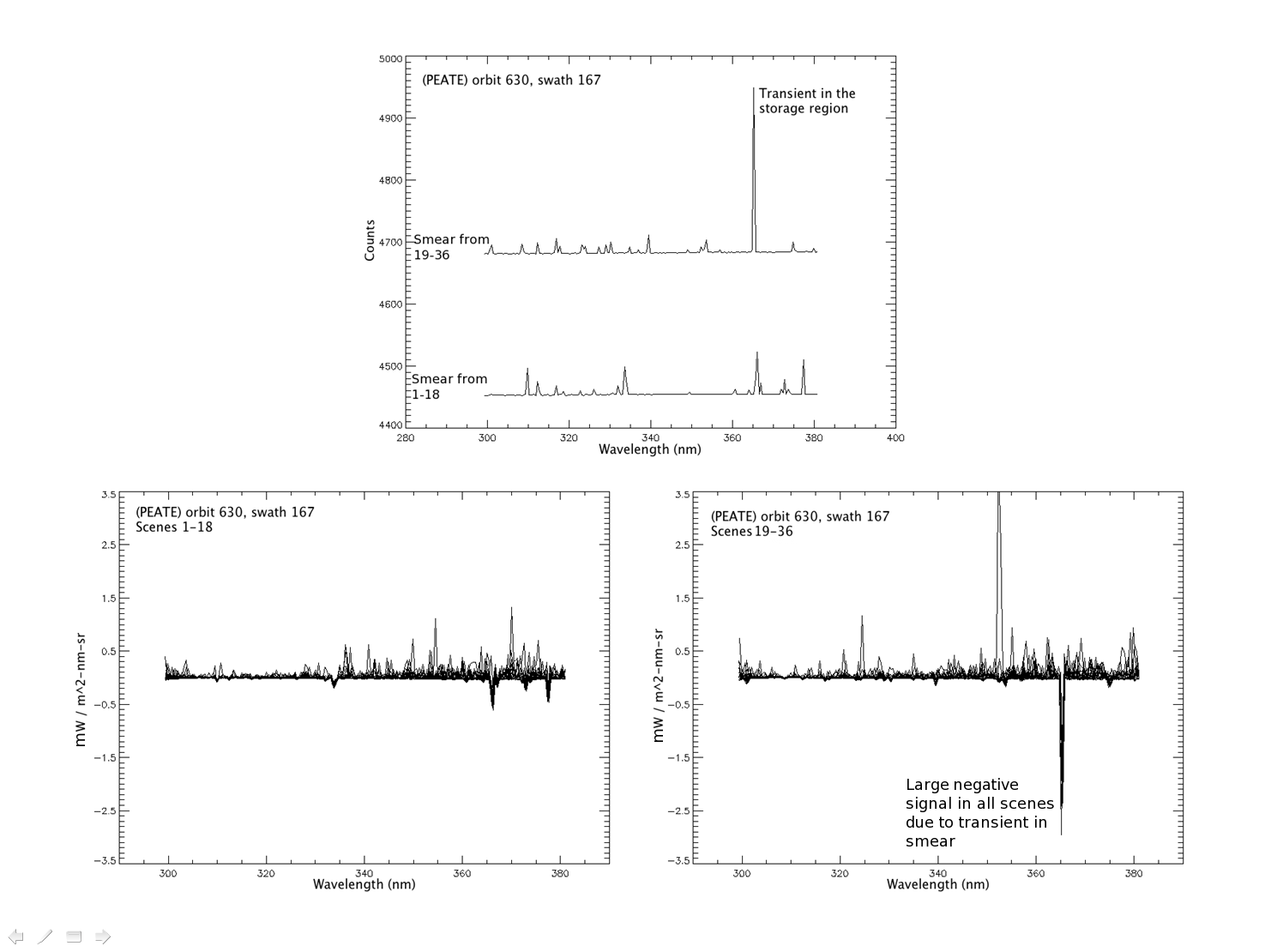 Will result in significant radiance errors over entire swath (primarily in SAA)
Smear values (reported as used in SDR) don’t appear to be correct
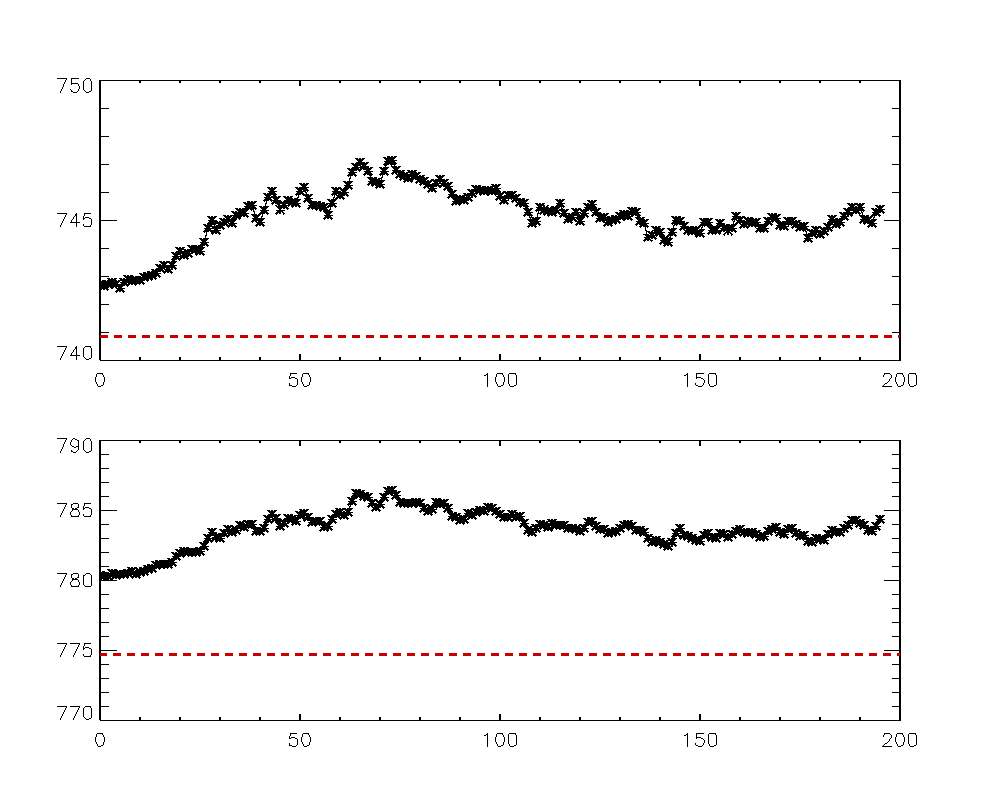 PEATE SDR
Swath corresponding to
12 Oct 2012
5 hr, 52 min, 2.82 sec
smear
Bias Floor
Wavelength Index
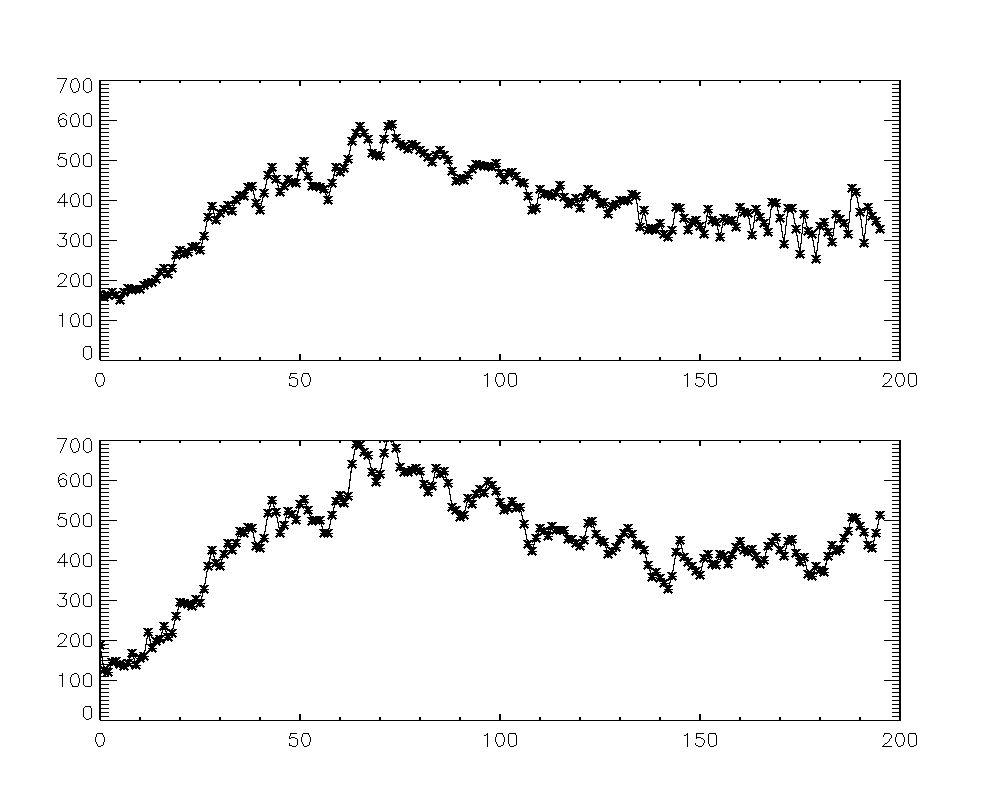 IDPS SDR
Do not understand how
these values come about
given the existing co-add and binning
characteristics
smear
Wavelength Index
Calibration constants not appropriate for current stray light correction
IDPS SDR uses radiance conversion coefficients that already assume
that a stray light correction has already been applied to the radiances
     No such correction has yet been applied
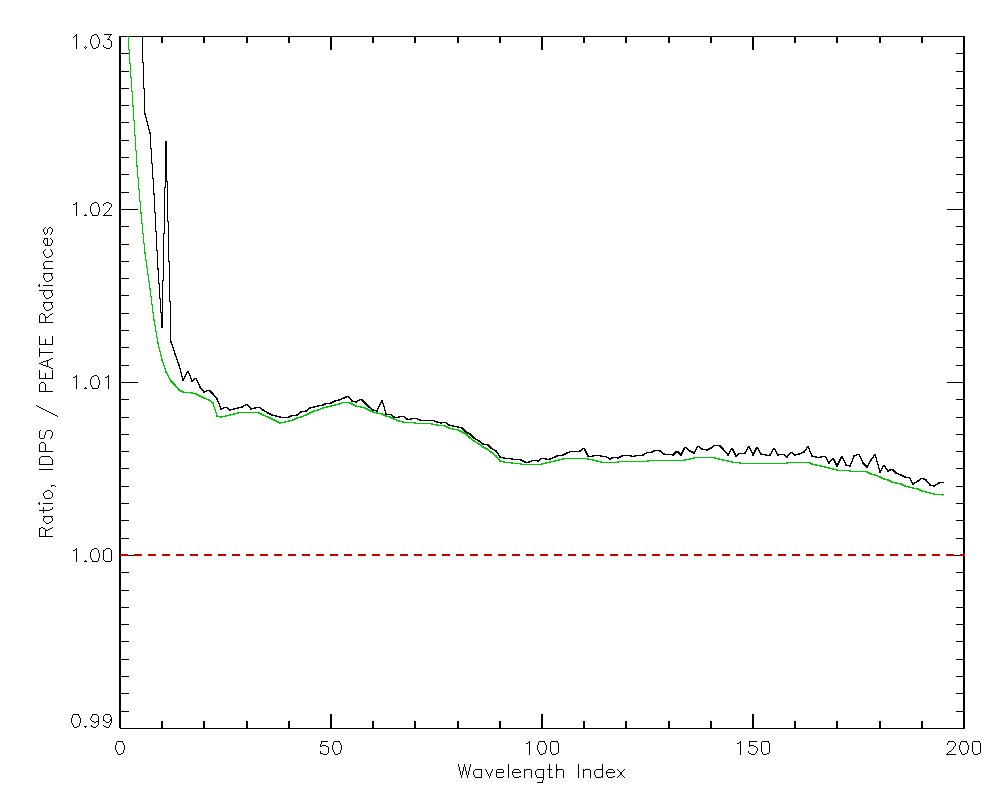 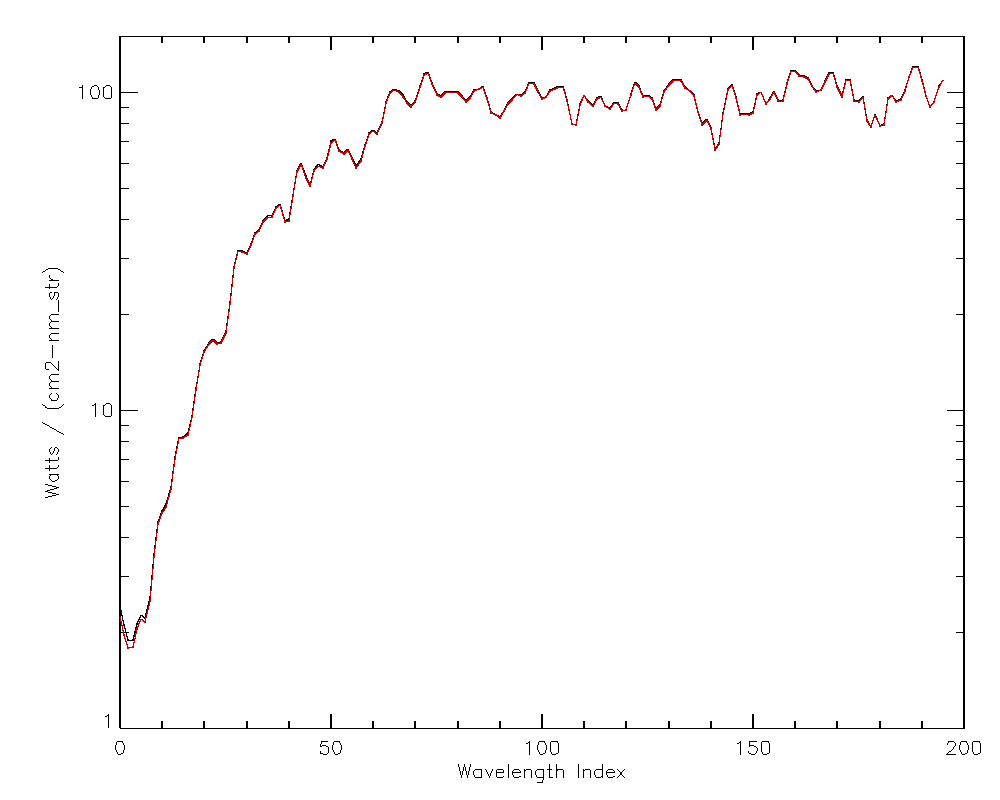 FOV 16
IDPS
PEATE
IDPS / PEATE
RadCoef SLcor / RadCoef NOcor
Code doesn’t properly deal with SAA corrections
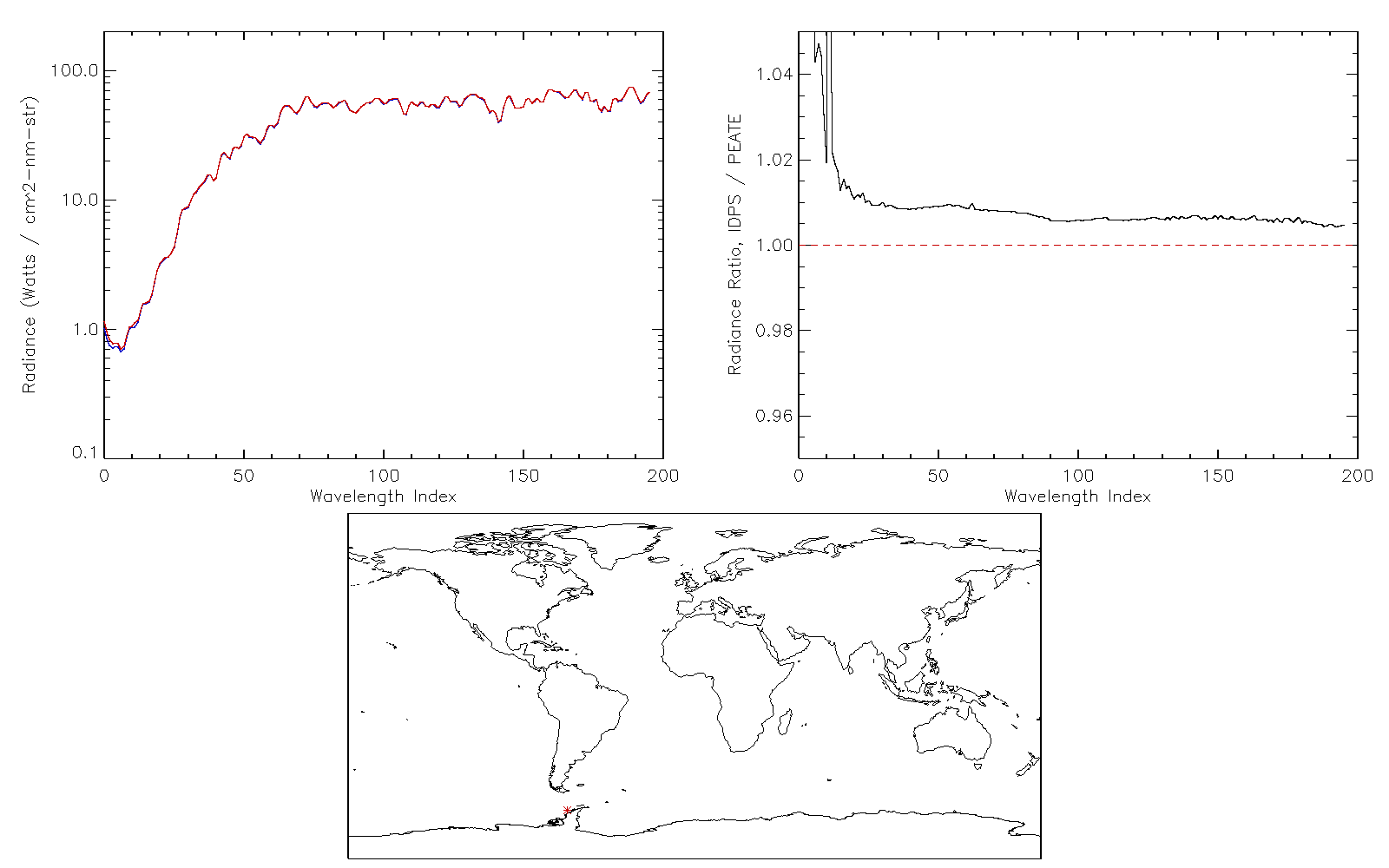 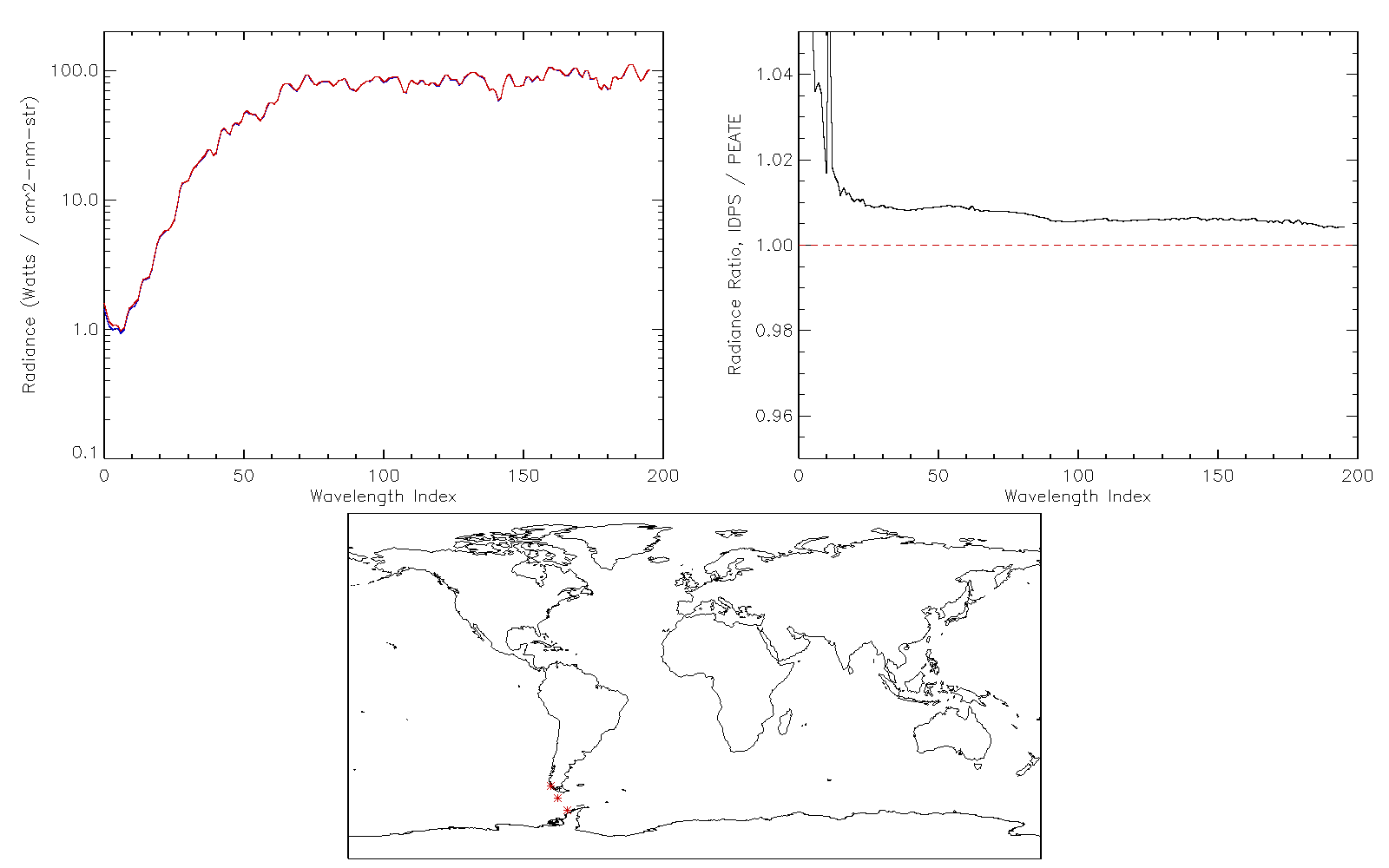 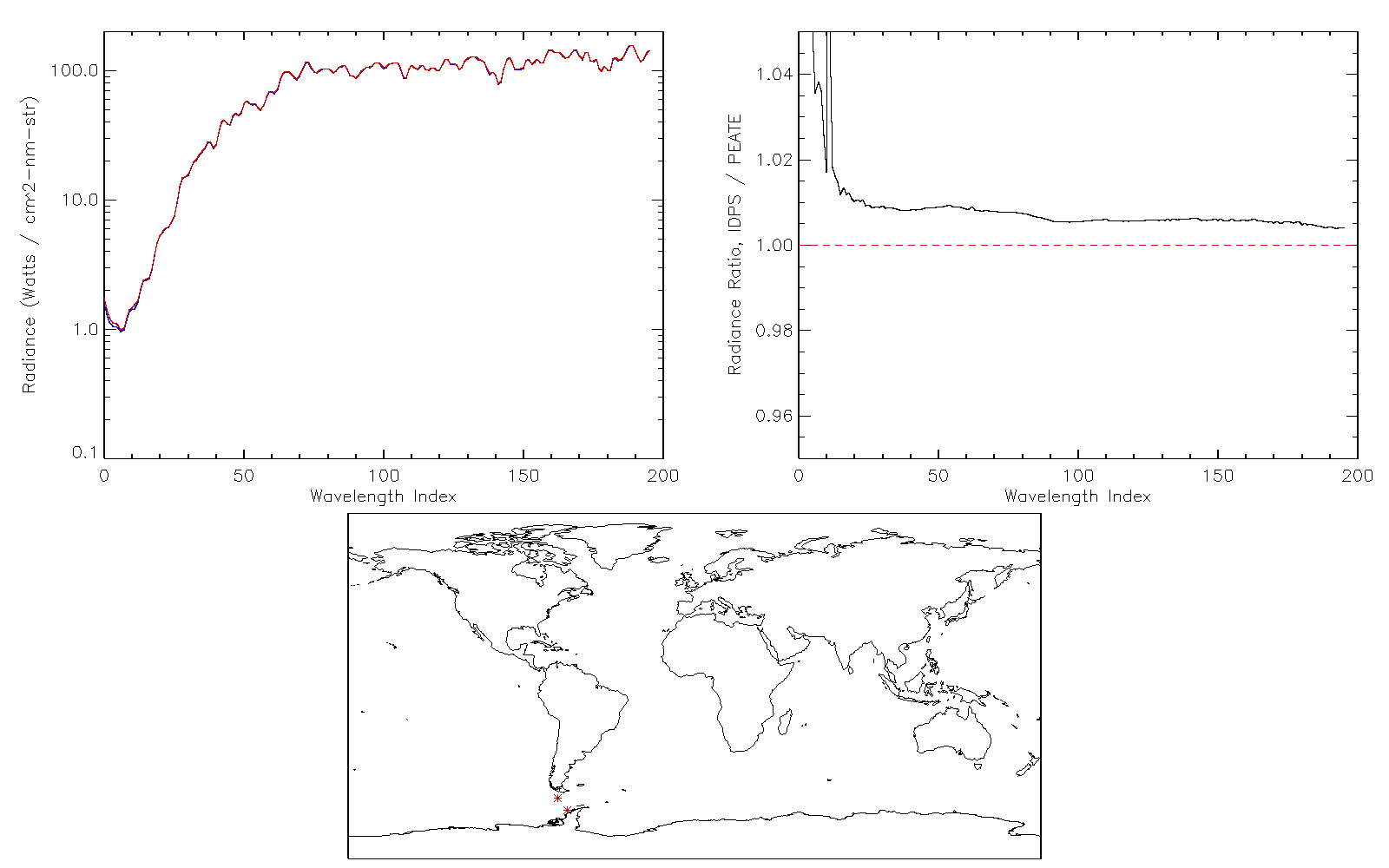 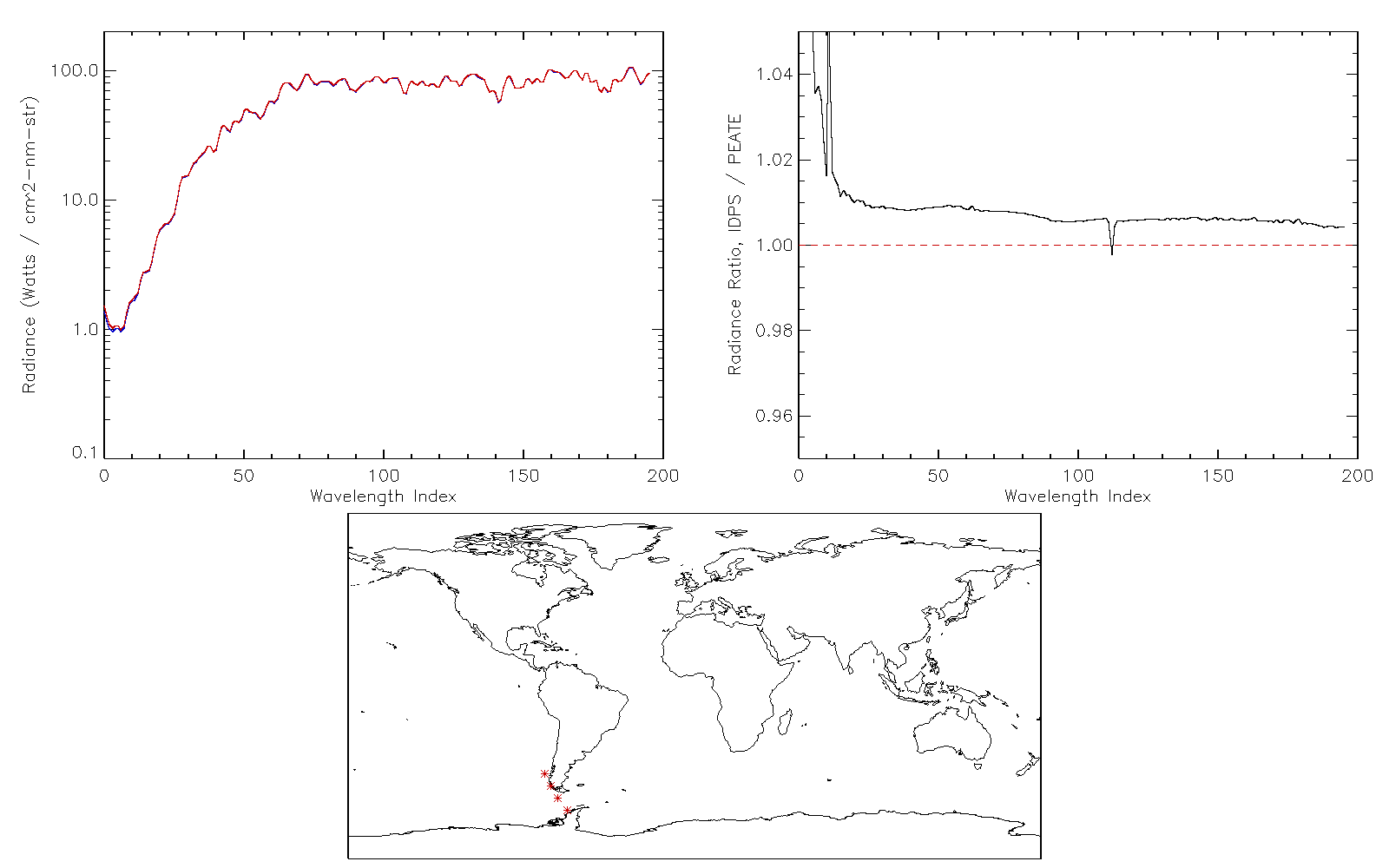 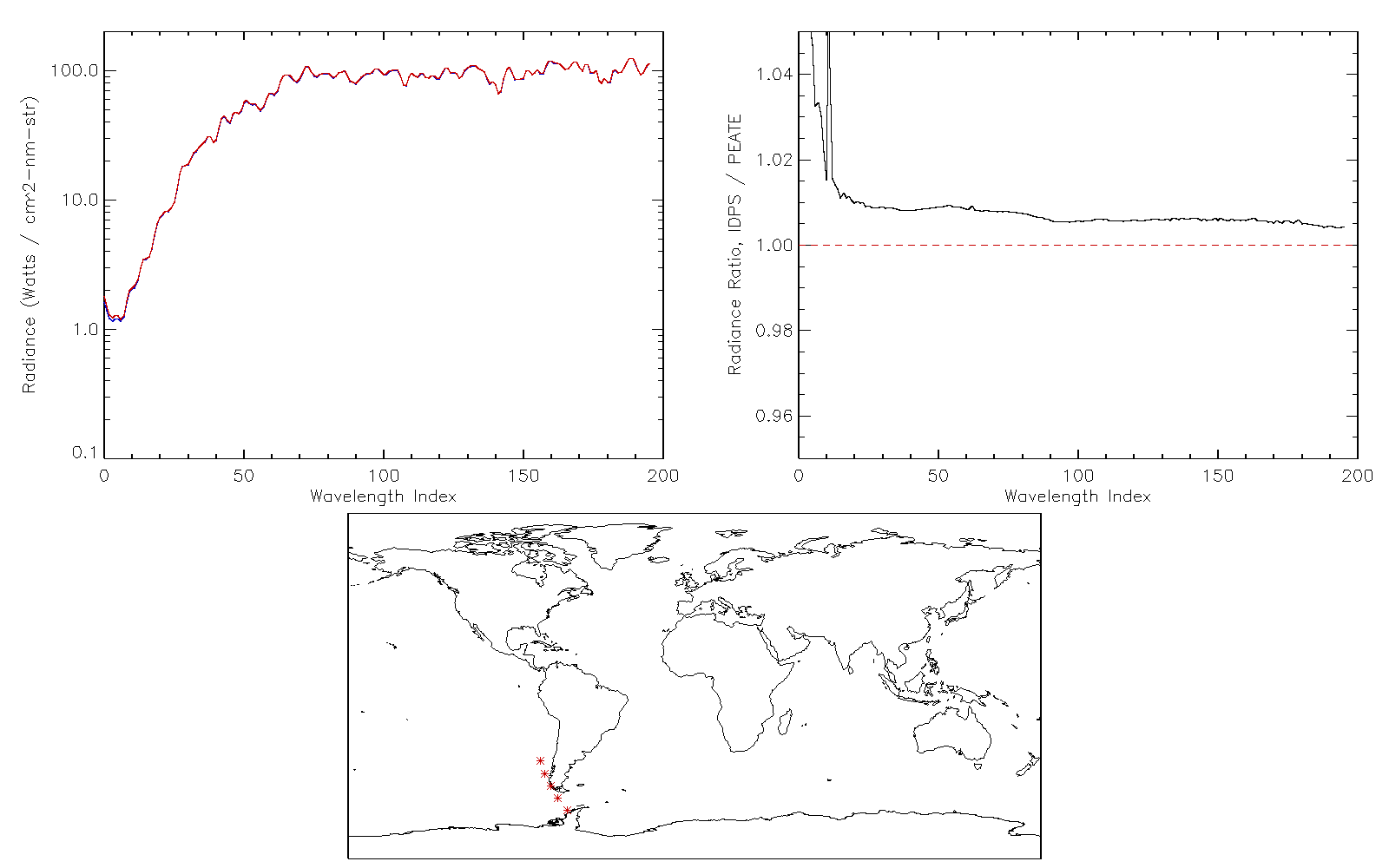 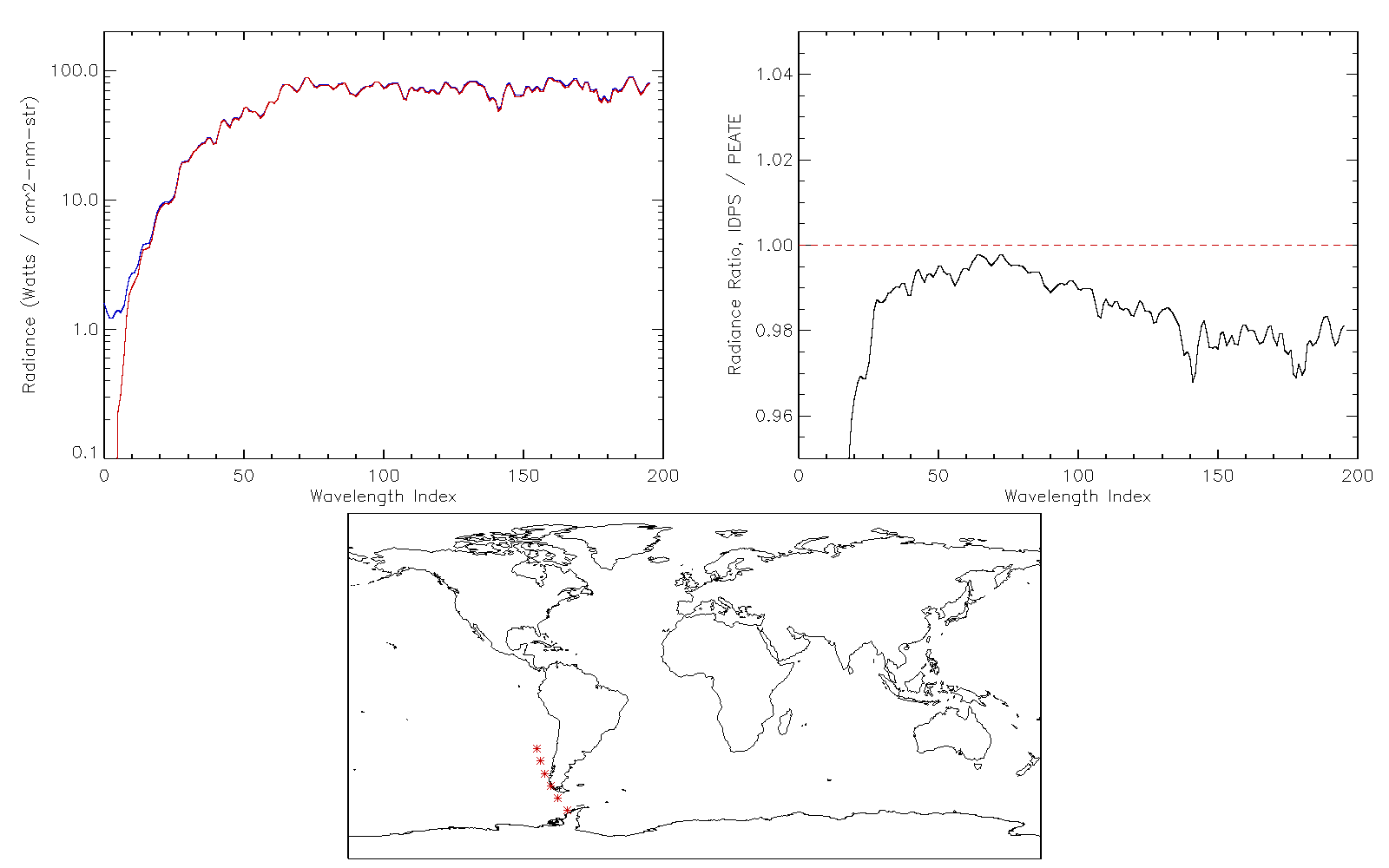 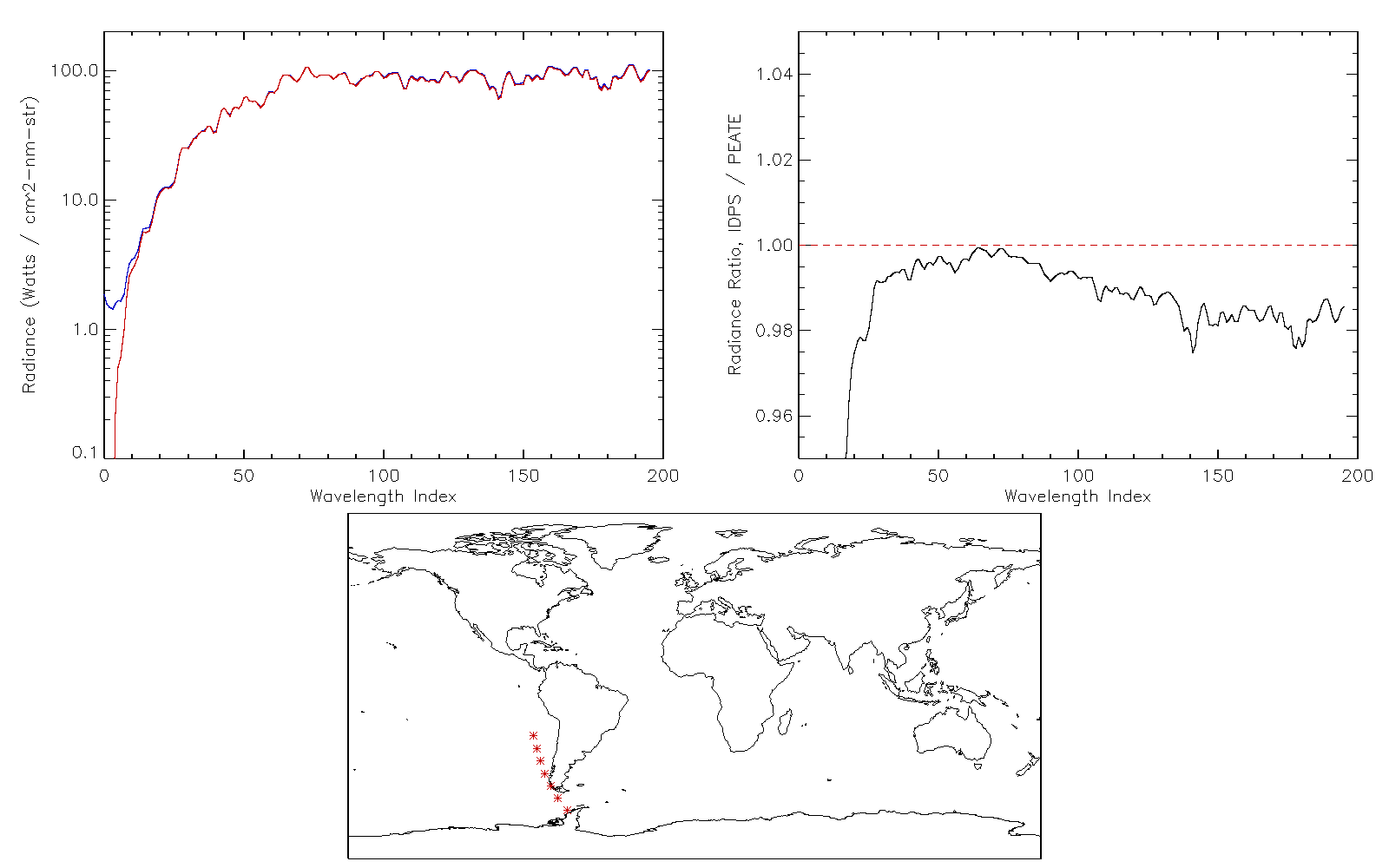 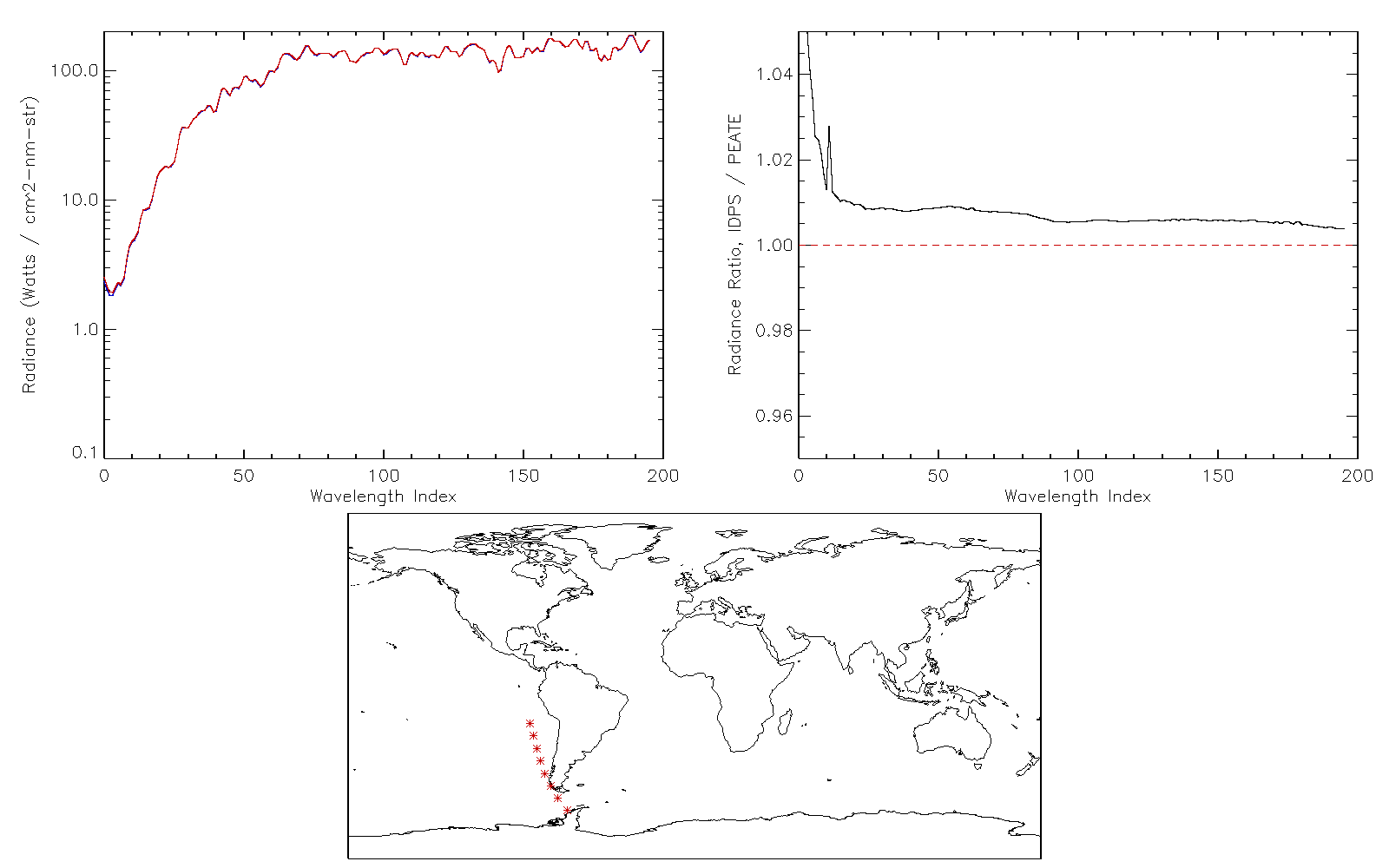 IDPS
PEATE
Smear values used by SDR are all negative within the SAA

OMPS doesn’t produce negative numbers
SDR code currently uses a “special” Dark subtraction within the SAA
Special dark table generated to study interpretation by EV SDR code
G-ADA SDR run DarkCurrentEarth
SOC provided Darks GND-PI table
Test confirms that the EV SDR assigns darks to pixels the same way the SOC does when creating the Dark GND-PI table
Special test designed so that only dark counts show up in radiance output
Observed Darks in radiance output
Expected Darks in radiance output
We recently discovered that the test was ill-posed for testing darks.  But these results are consistent with a smear problem.
Shameless website plug
http://ozoneaq.gsfc.nasa.gov/omps
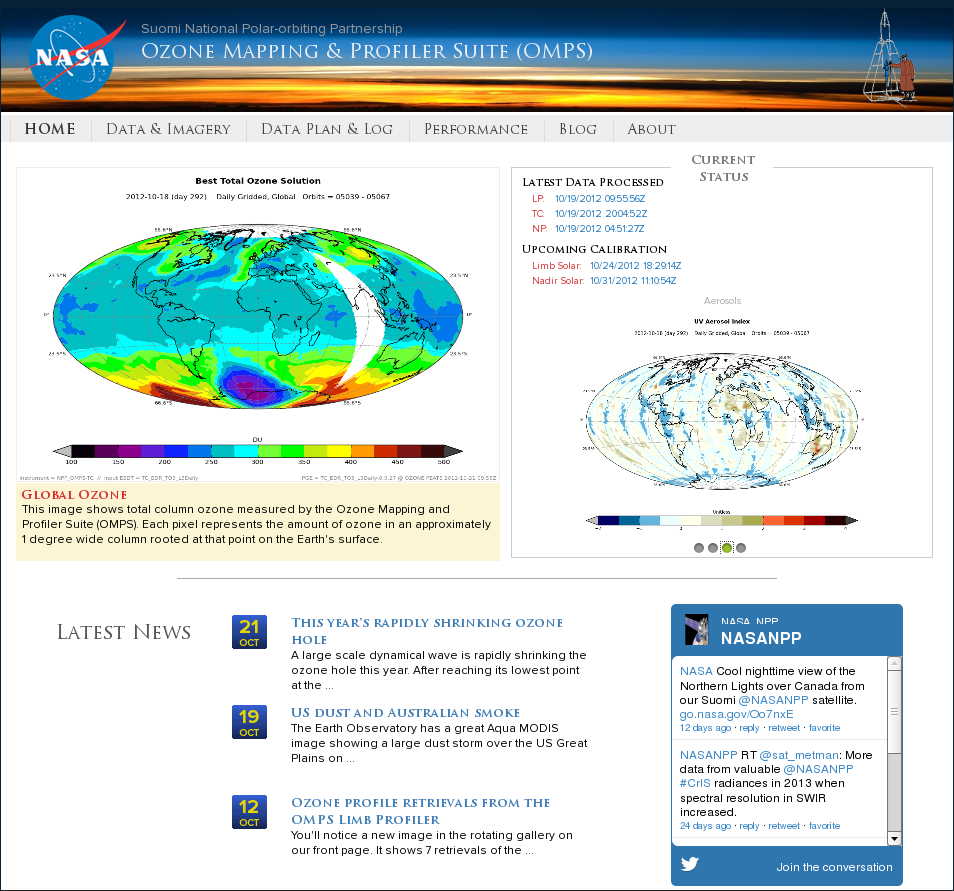 Backups
MLS Comparisons
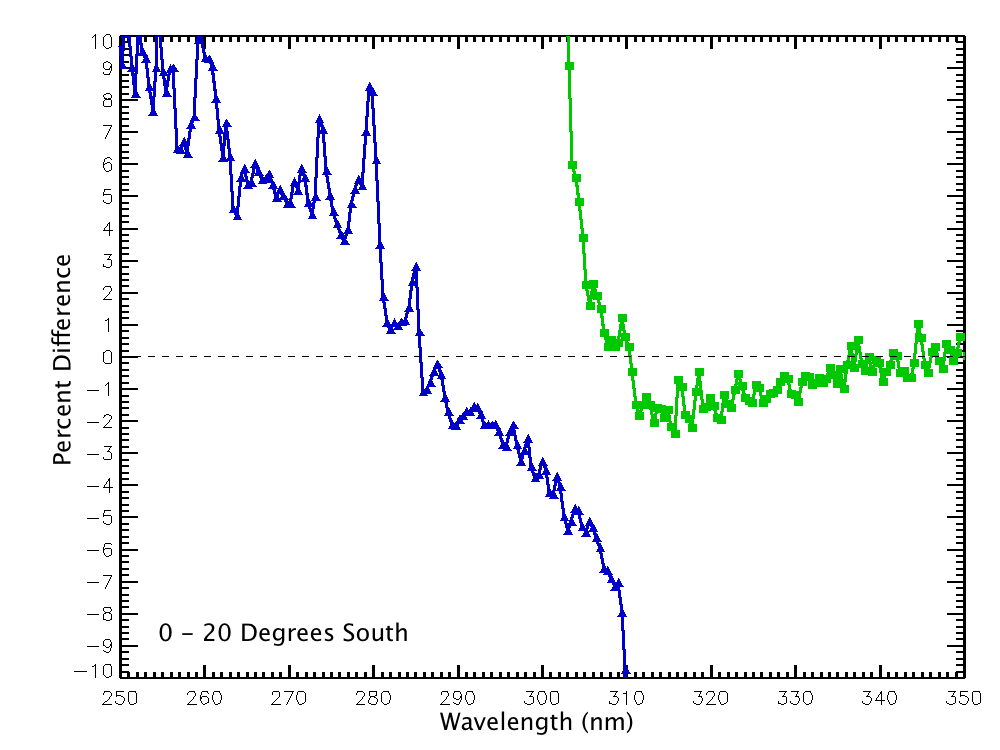 Calibration adjustments applied to PEATE products
Nadir Calibration Error
Mapper Cross-track Calibration
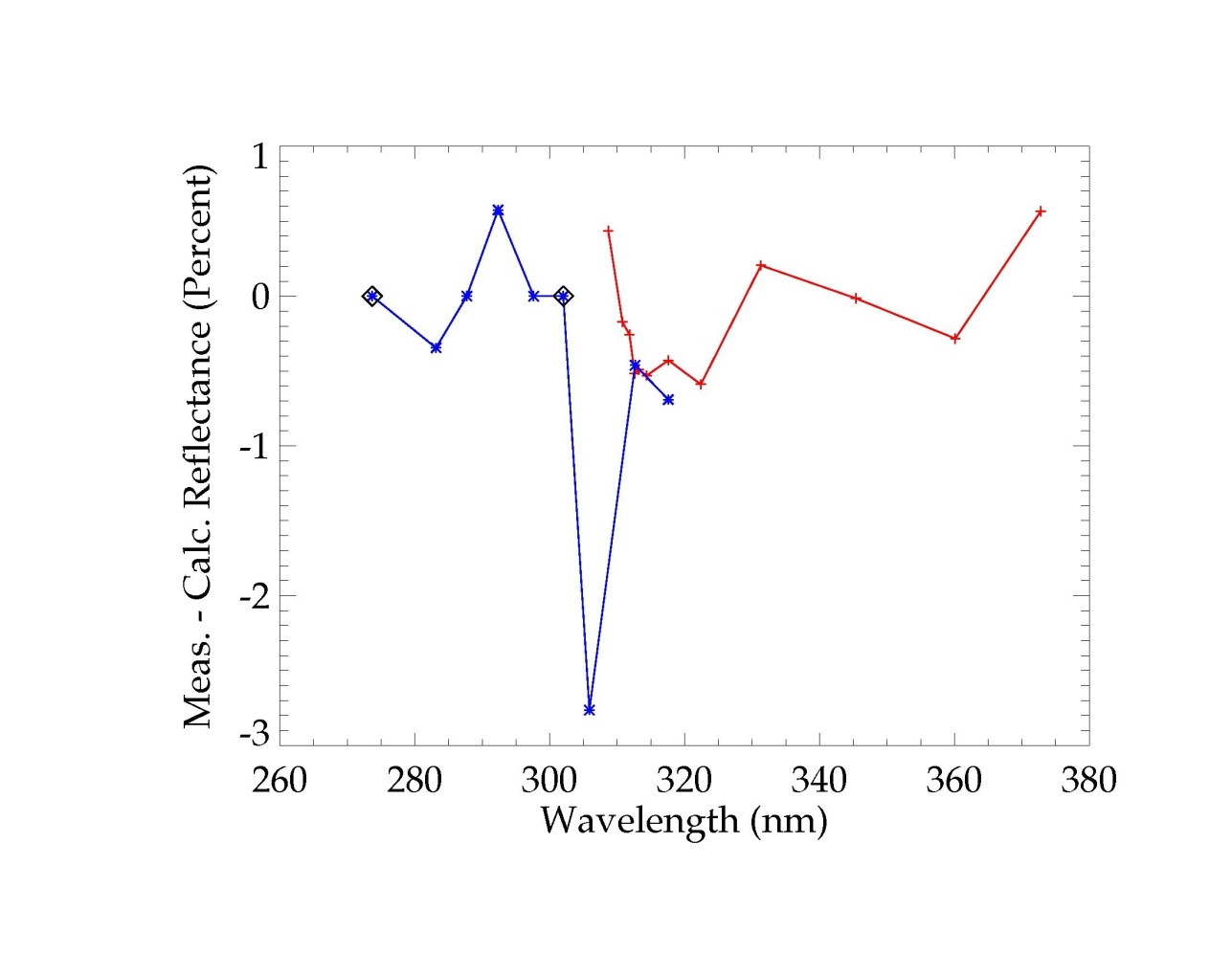 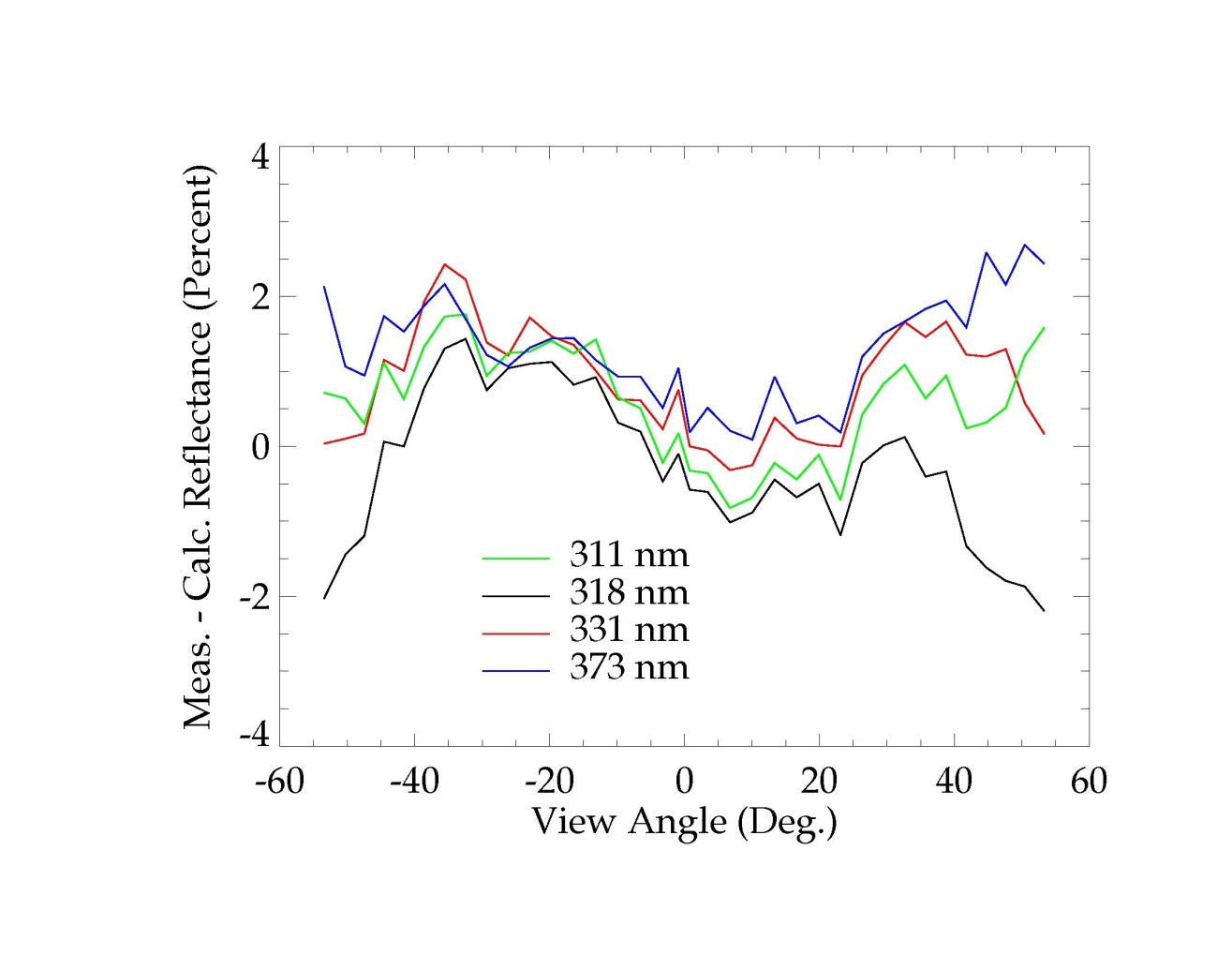 Reference wavelengths
Nadir Mapper
Nadir Profiler
Radiative transfer calculation error ?
The accuracy of the Nadir Mapper and Profiler calibration was assessed by comparing measurements with radiative transfer model calculations for top-of-the-atmosphere reflectance.  These calculations are based on coincident ozone profile retrievals from the NOAA-18 SBUV2 instrument.
Radiance difference divided by Radiance coefficient
Expected Darks4
Observed Darks4
The left slide is same as that in previous slide but plotted with the same axis scales on the right